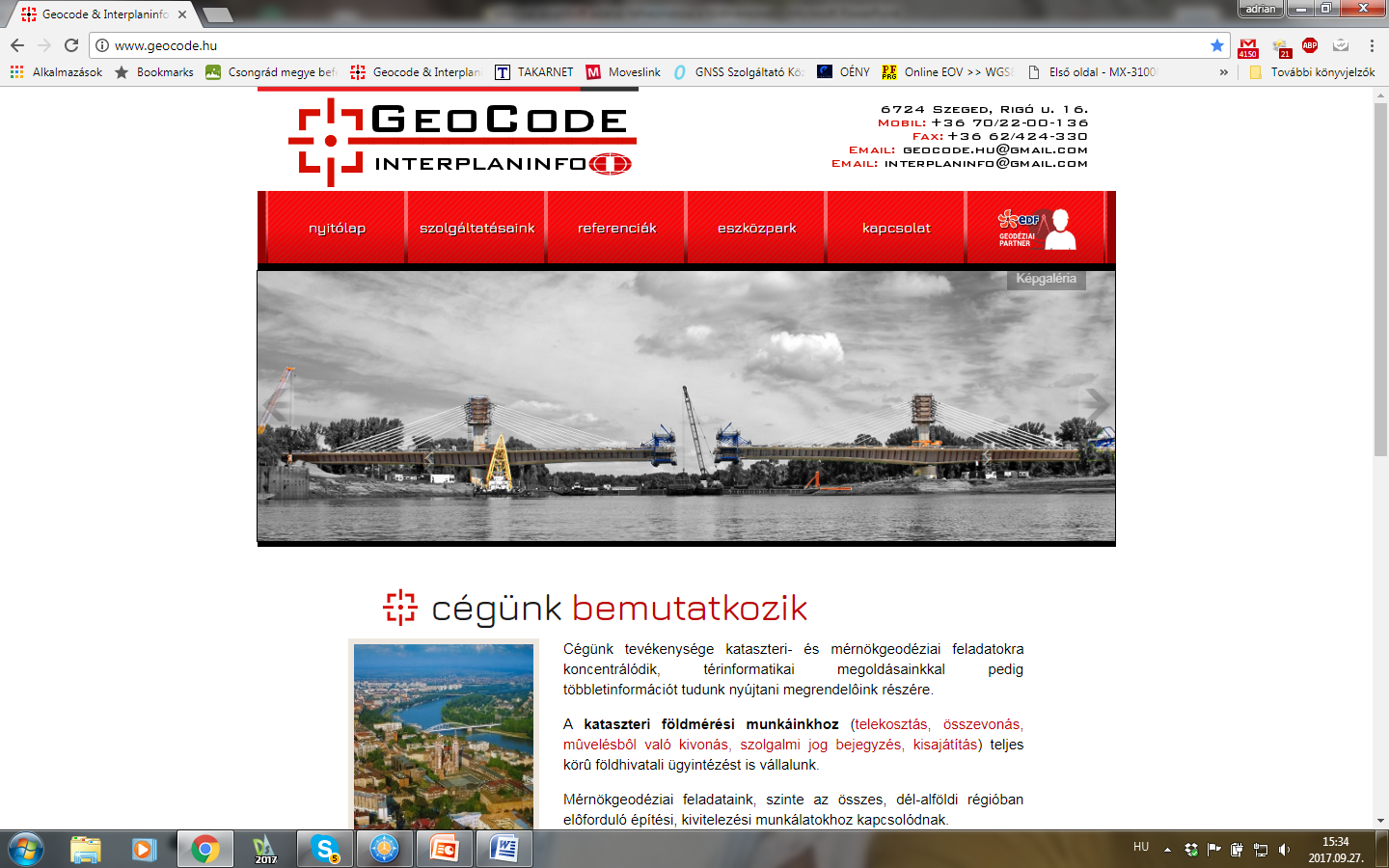 Szegedi Légifotó Nap
2017.szeptember 29.
UAV-val előállított adatok alkalmazási lehetőségei aföldmérés területén
Tóth Sándor
földmérő mérnök
Zádori Adrián
földmérő mérnök
www.foldmeresszeged.hu
Interplaninfo Bt.
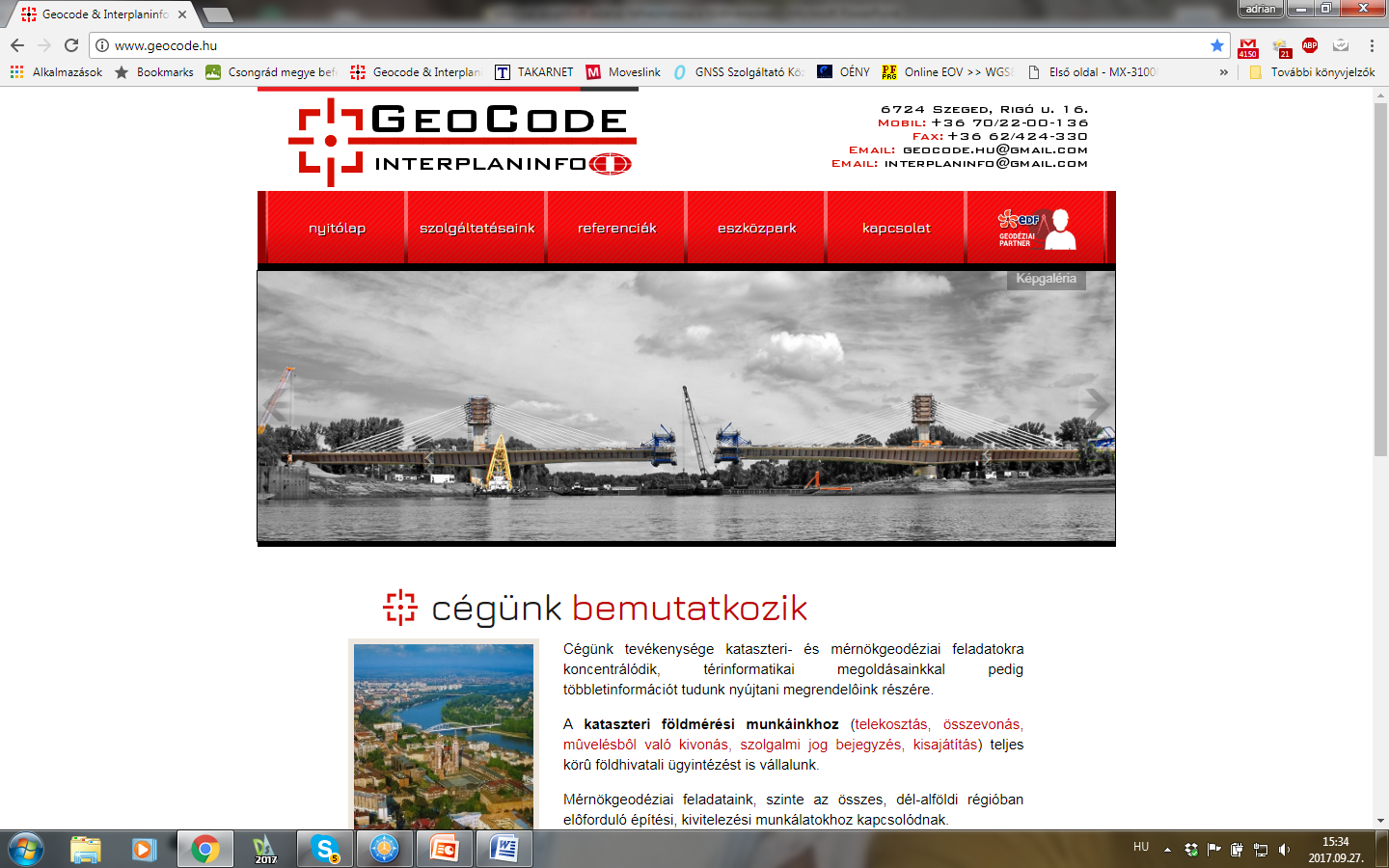 1990 óta működő vállalkozás
Fő tevékenység a földmérés
Földmérési tevékenység
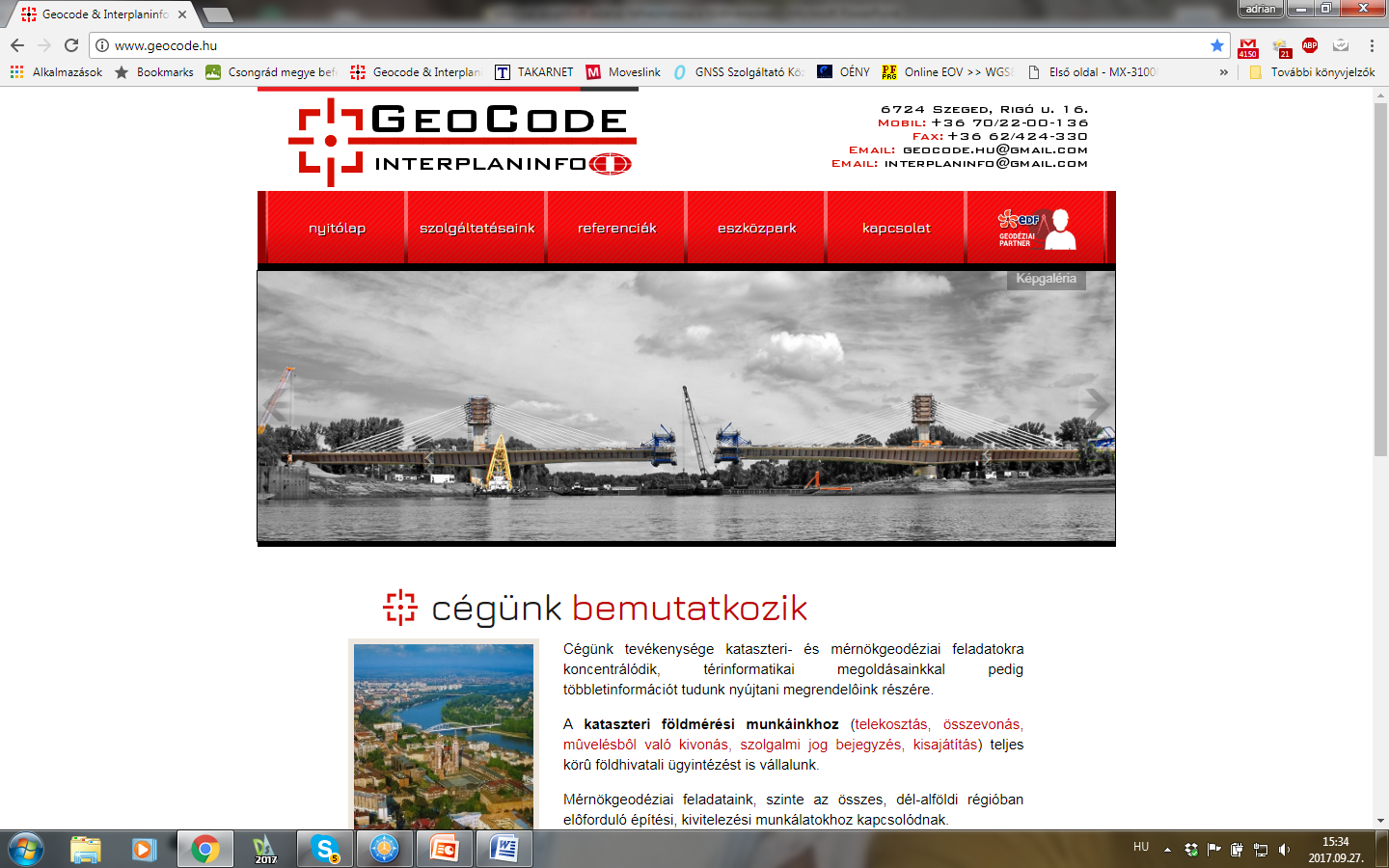 Kataszteri munkák
Építési kivitelezéshez kapcsolódó feladatok
Tervezés feladatokhoz kapcsolódó felmérések
Állapot felmérés, monitoring
Megvalósuláshoz kapcsolódó felmérések
Térfogat, anyagmennyiség meghatározás
	….és még sok minden más
Interplaninfo Bt.
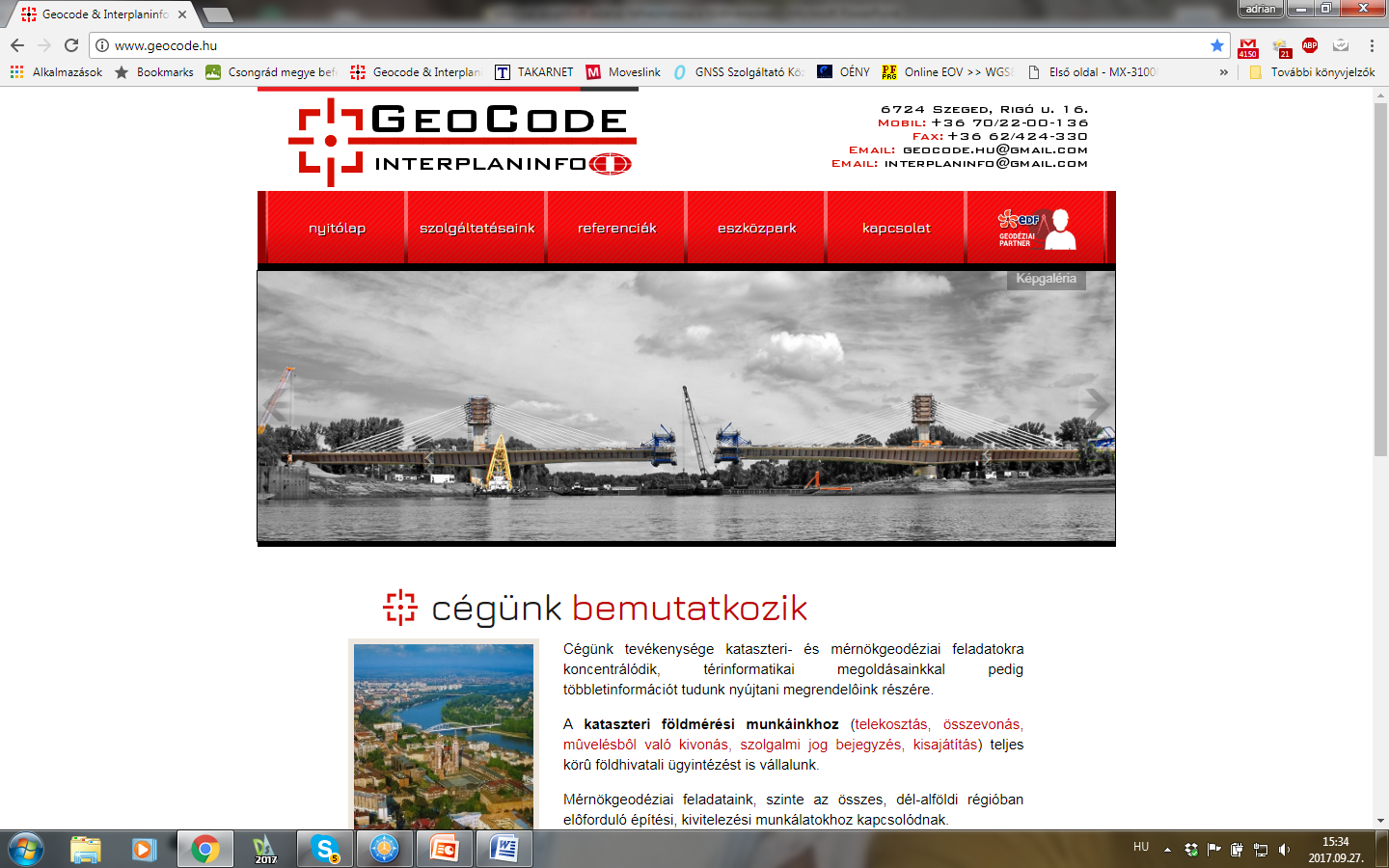 1990 óta működő vállalkozás
Fő tevékenység a földmérés
Próbáltuk követni a műszaki trendeket
2007: robot mérőállomás
2008: geodéziai RTK GNSS vevő(k)
2017: digitális fotogrammetria alkalmazása
Elvárások
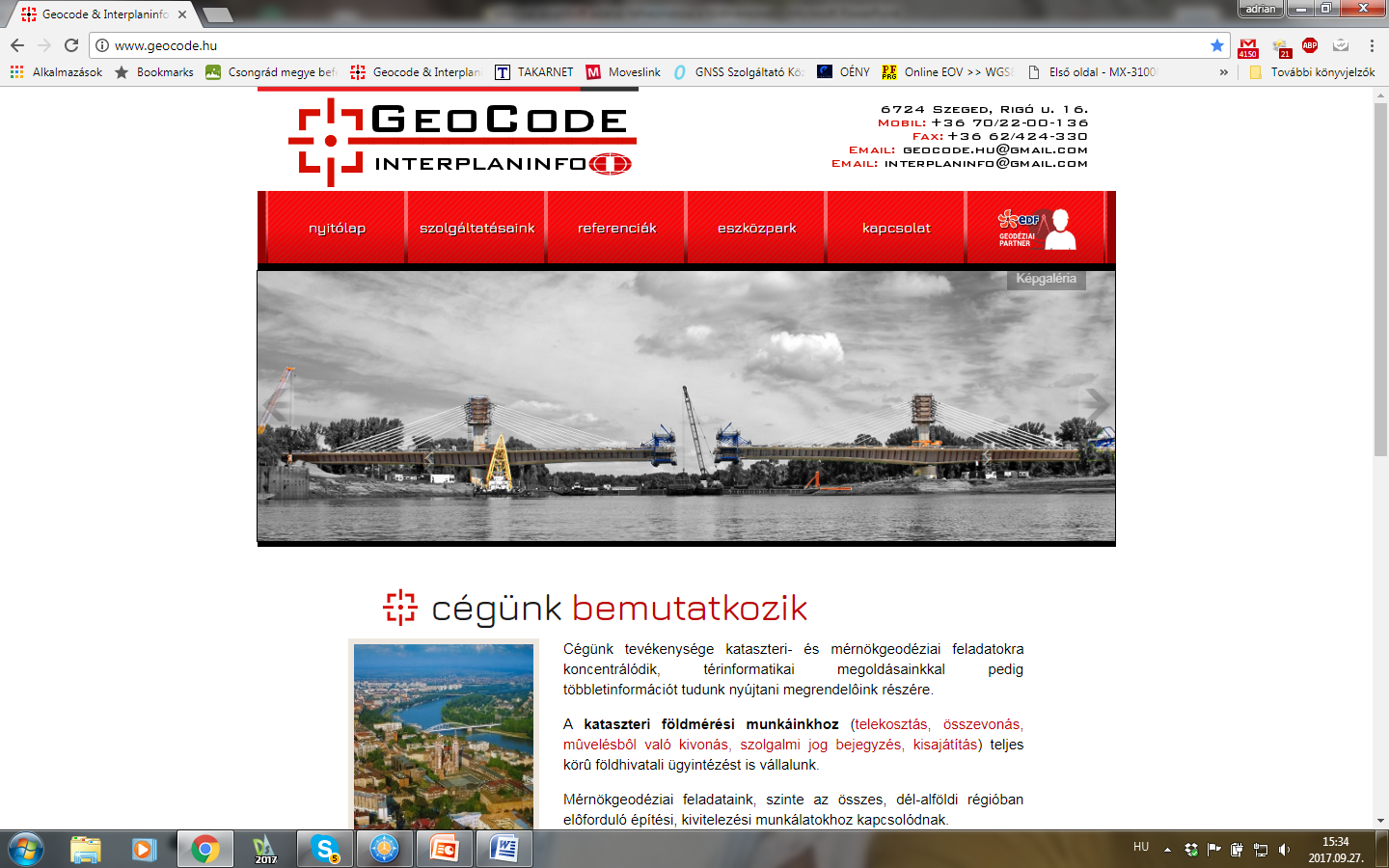 Versenyképesség megőrzése


Megfelelni az elvárásoknak
idő (az általában nincs)
pontosság (mm vagy cm)
Pontosság
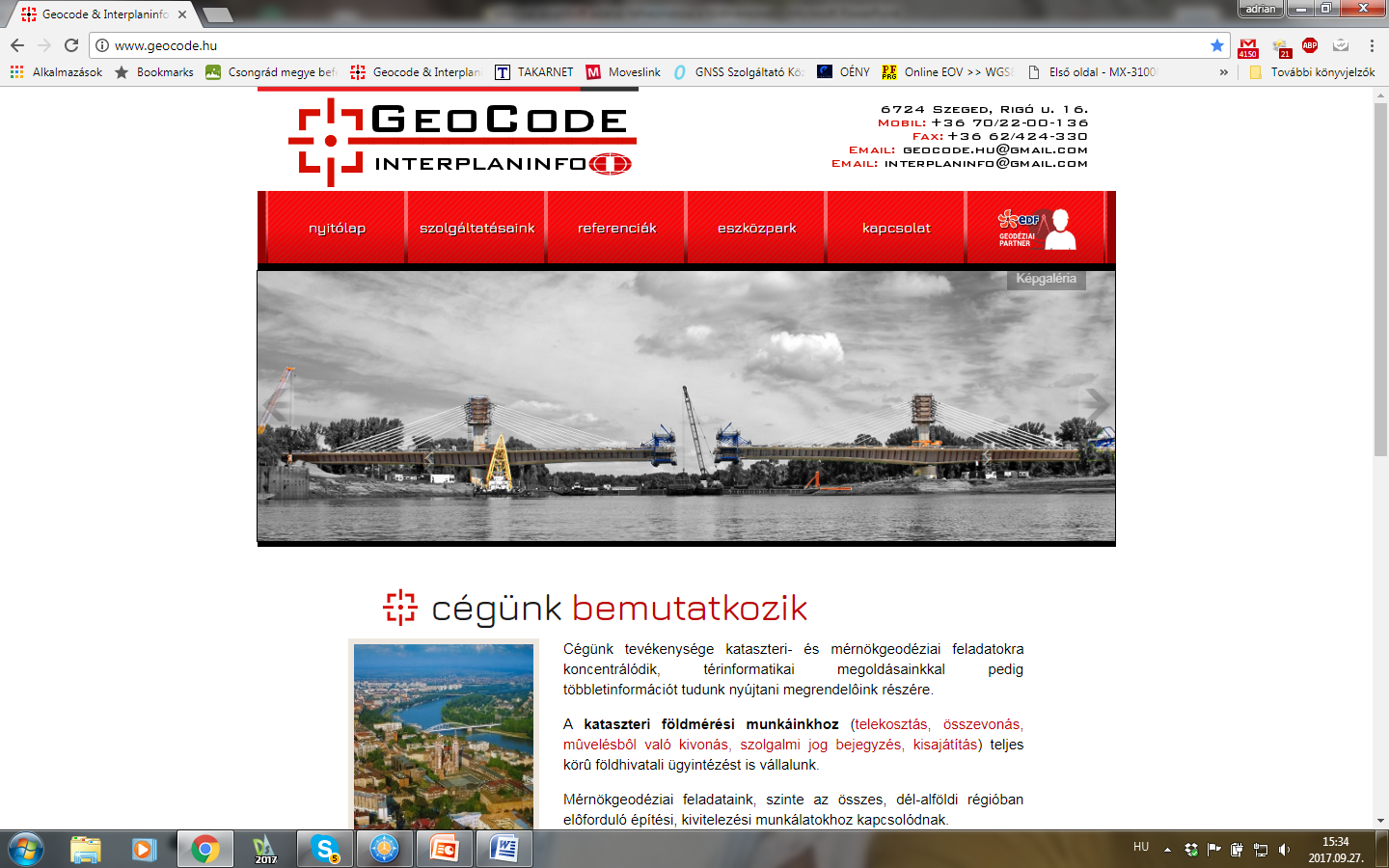 Az egyes mérési feladatoknál mindig vannak pontossági követelmények:
Meg kell felelni a szabályzatokban foglalt kritériumok (középhibák, megengedett eltérések, hibák)
Meg kell felelni a megrendelői elvárásoknak
Technológiák
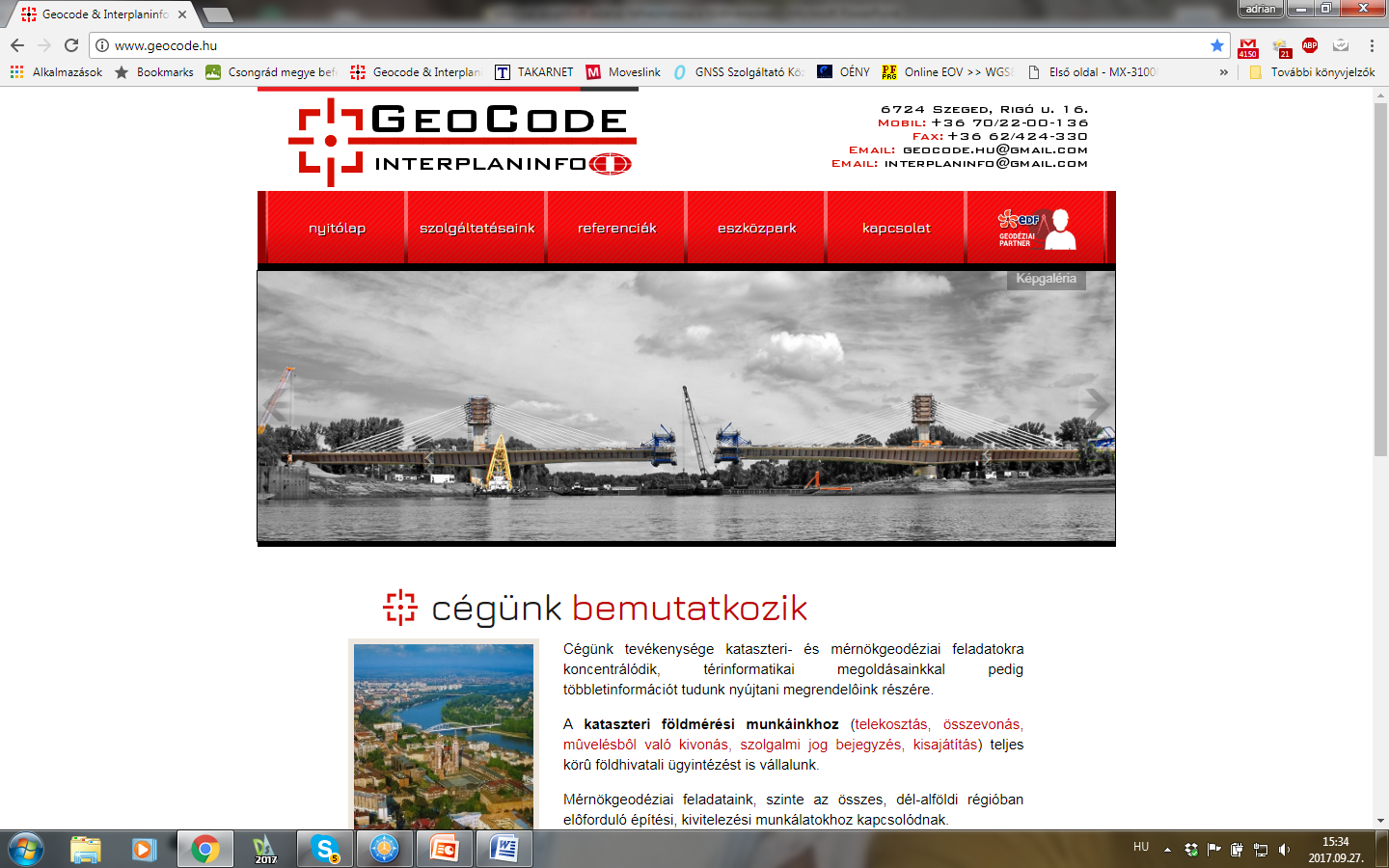 A különböző feladatok és a hozzájuk kapcsolódó pontossági elvárások:

szerkezetépítés (mm pontosság): mérőállomás
tervezési felmérési feladatok (cm pontosság): GNSS vevők
földtömeg,térfogat számítás, kataszter (néhány cm pontosság): fotogrammetria
A rendszer
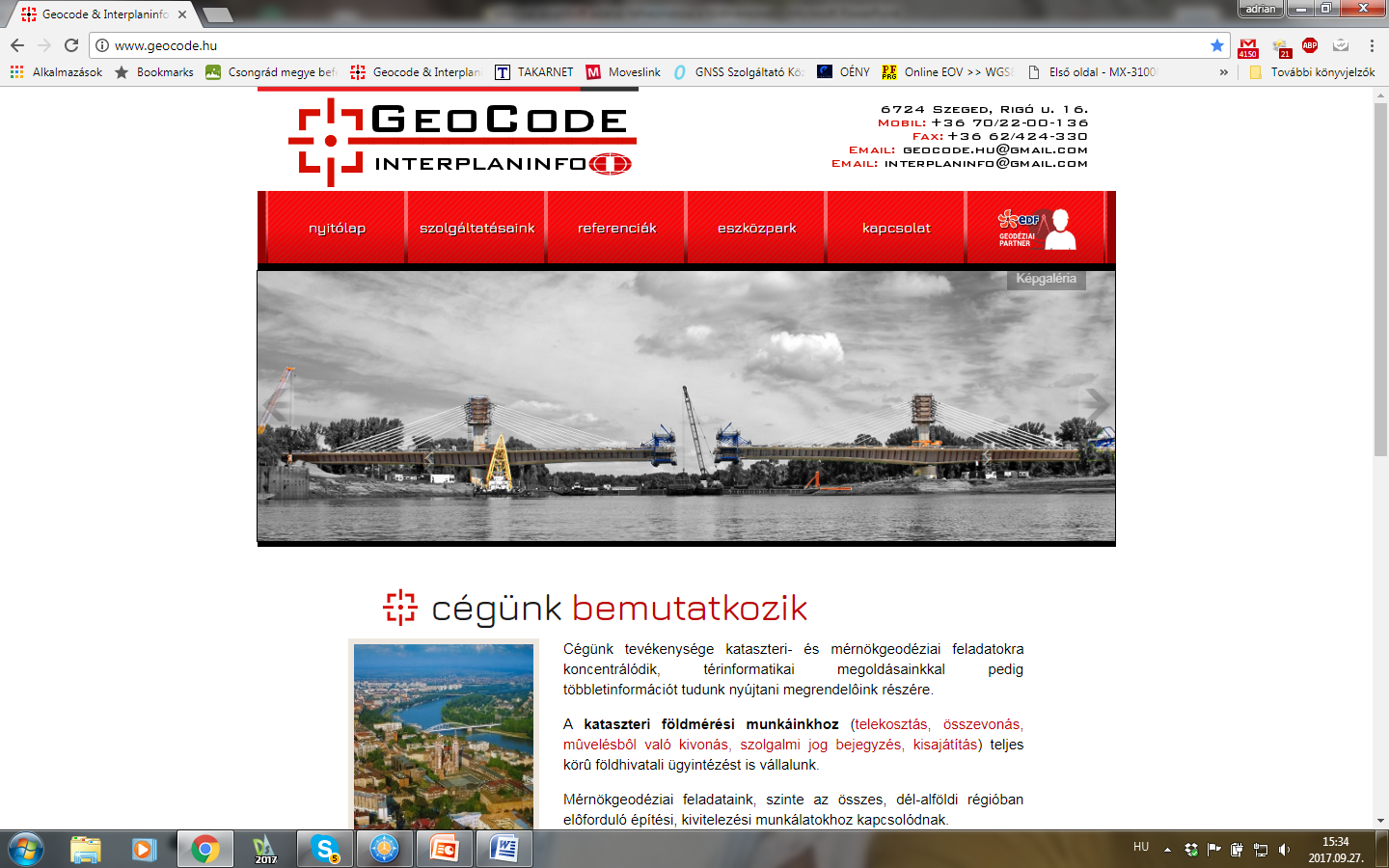 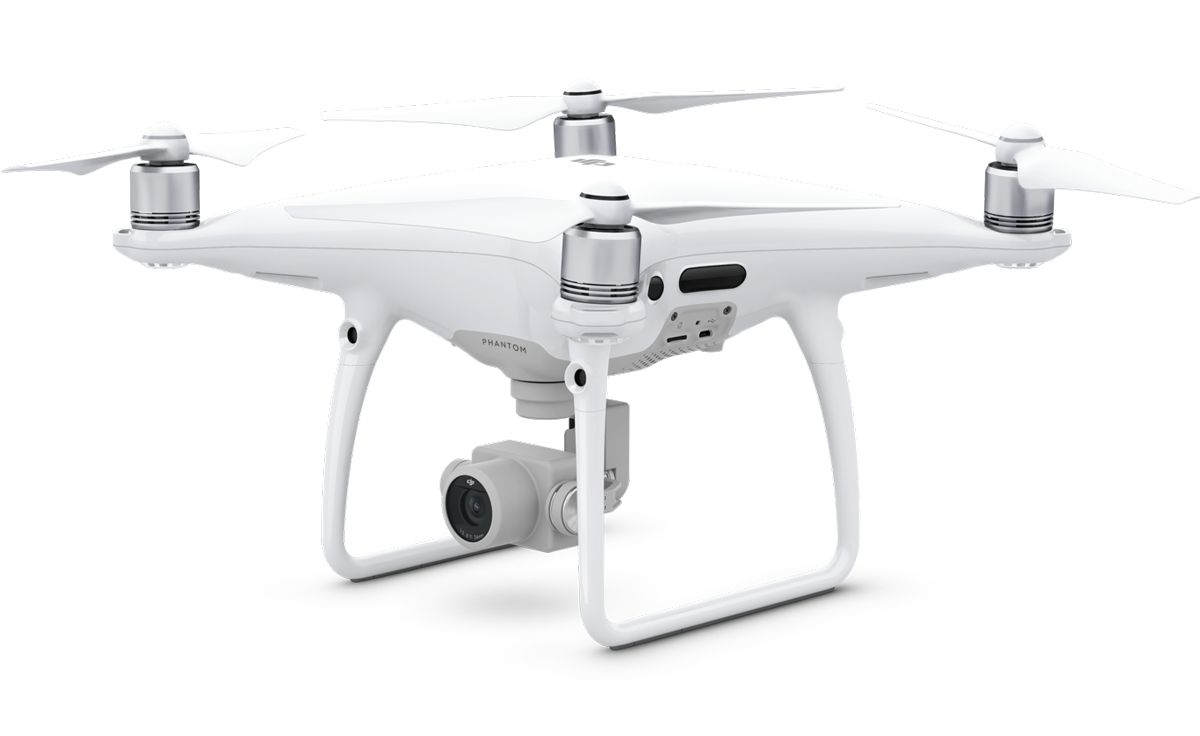 DJI Phantom 4 Pro quadrokopter
DJI GO, Drone Deploy (android) vezérlő szoftverek
HP Z420 munkaállomás
3D Survey feldolgozó szoftver
Légi fotók feldolgozása
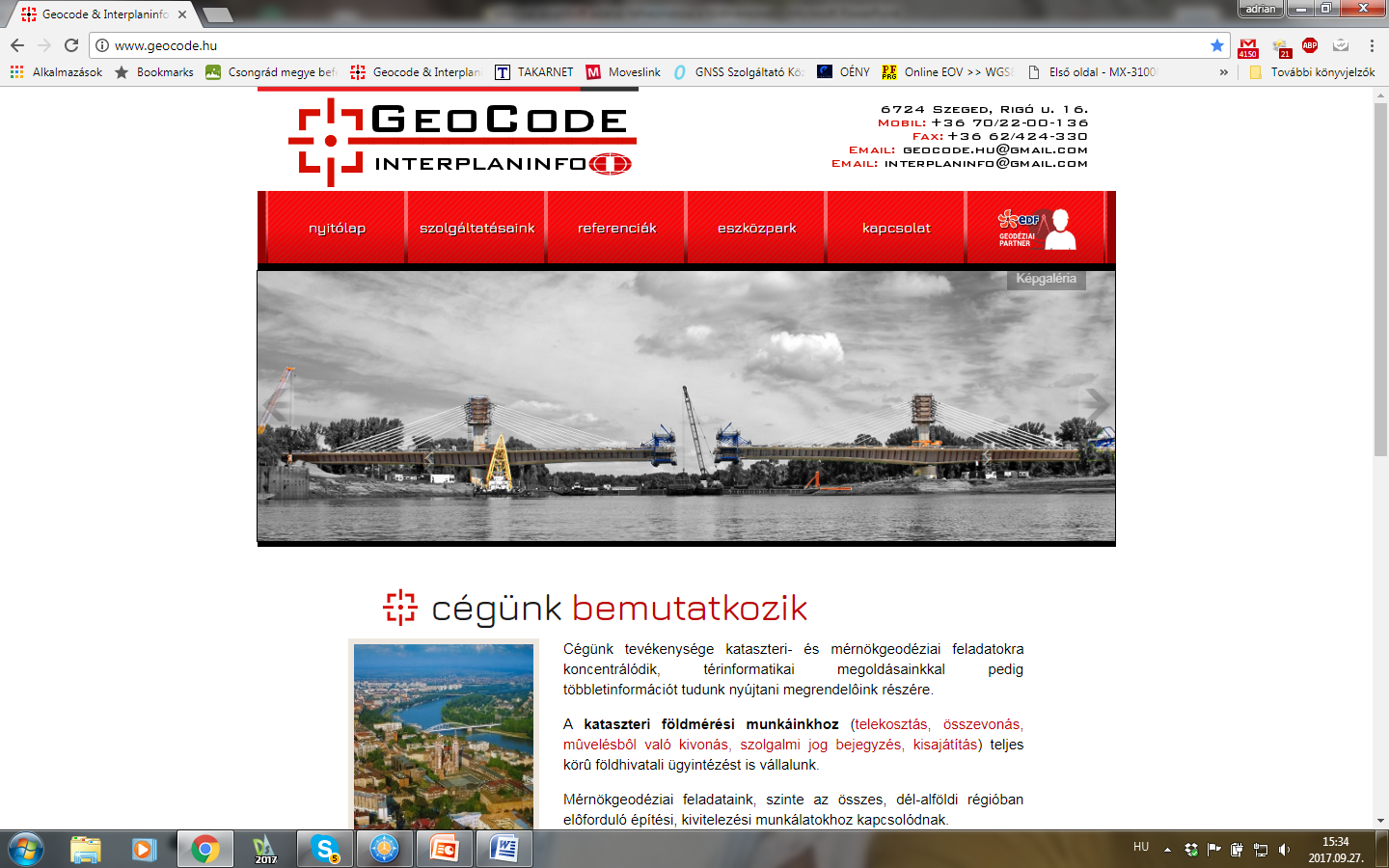 Nyers képek betöltése
Képek tárolt információi alapján térbeli „ritka pontfelhő” előállítása
Terepi illesztő pontok (GCP) alapján megfelelő koordinátarendszerbe transzformálás
Pontfelhő és felület modell előállítás
Ortofotó előállítás
Előállítható adatok
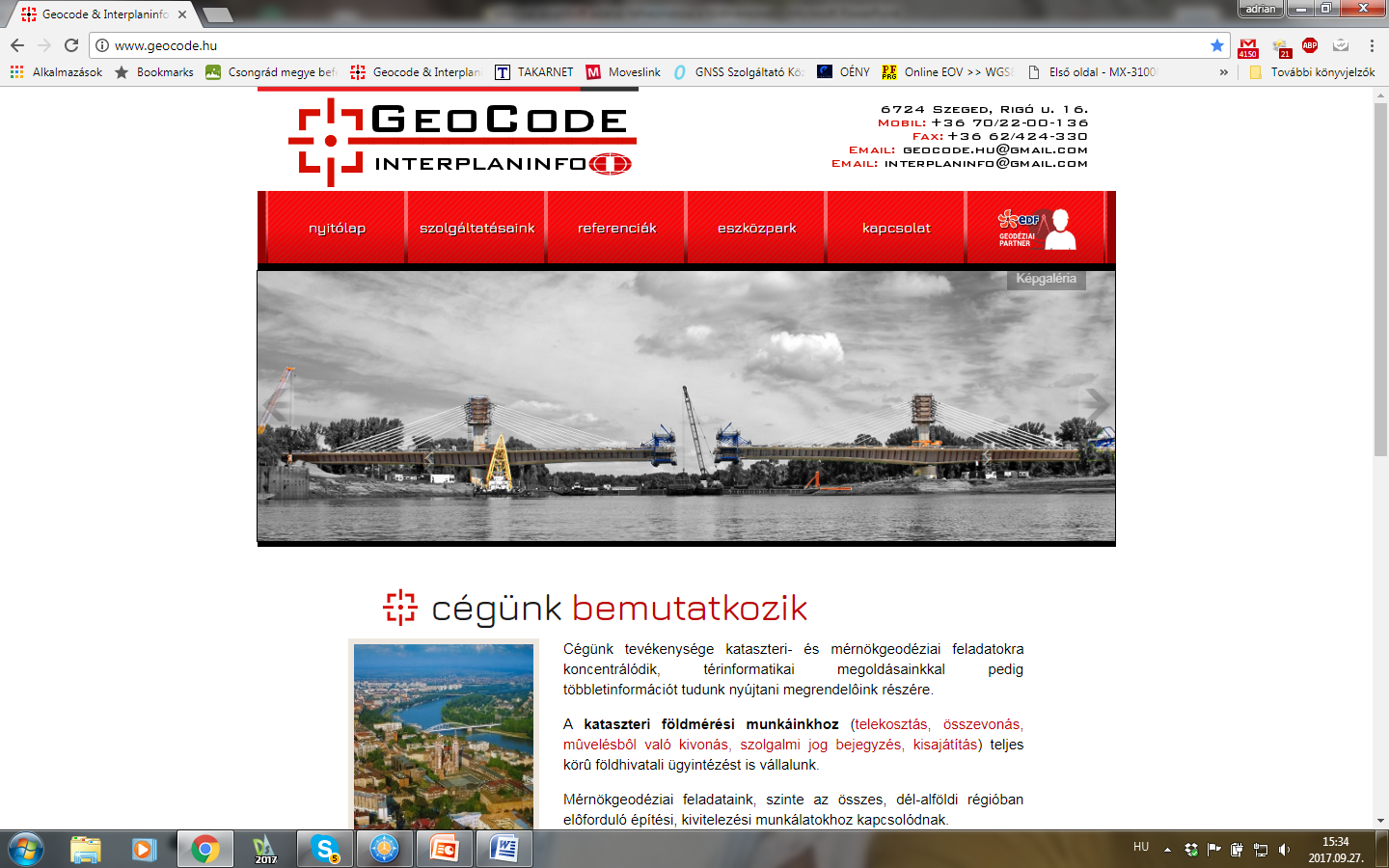 Pontfelhő (X,Y,Z,S)
Előállítható adatok (pontfelhő)
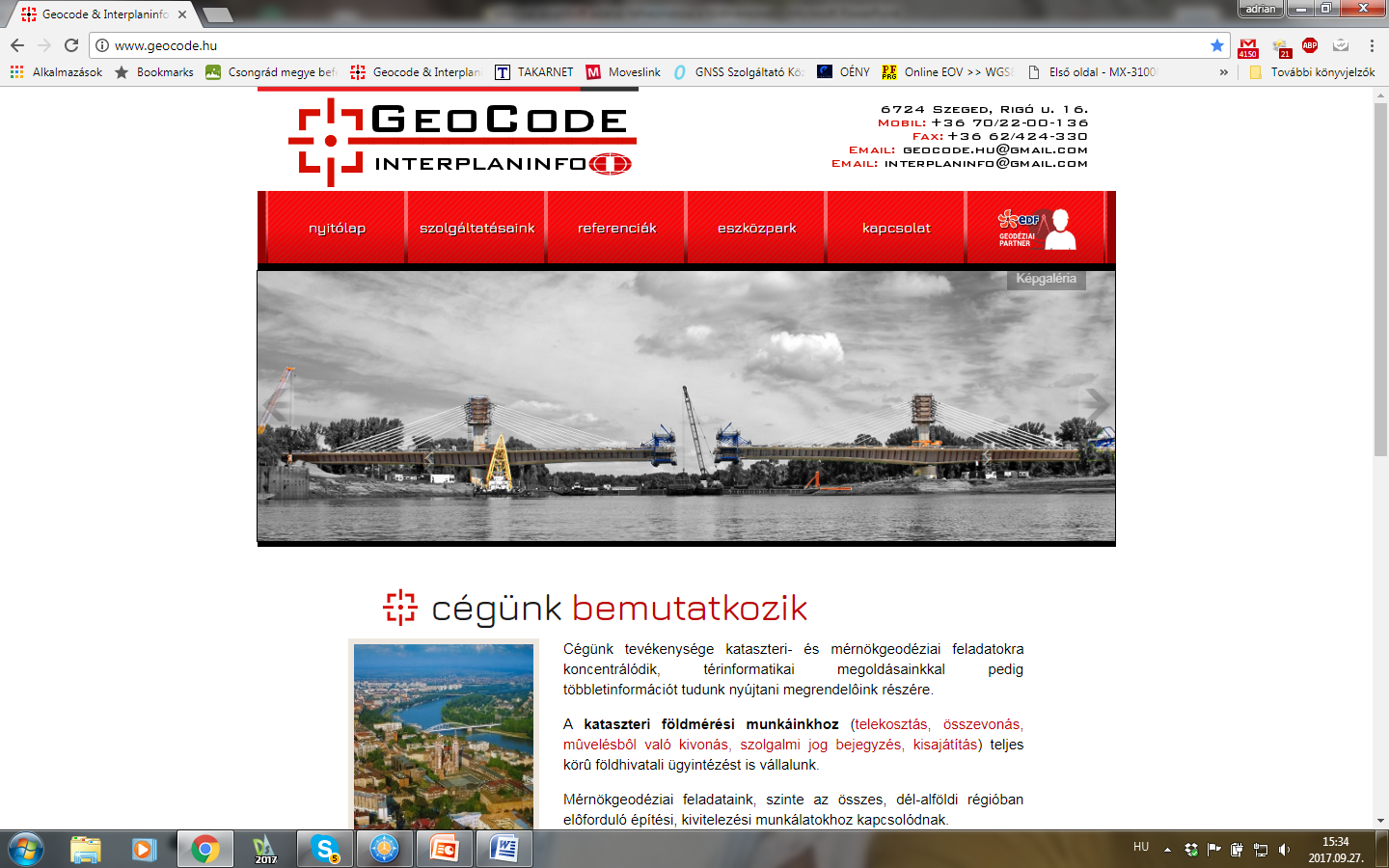 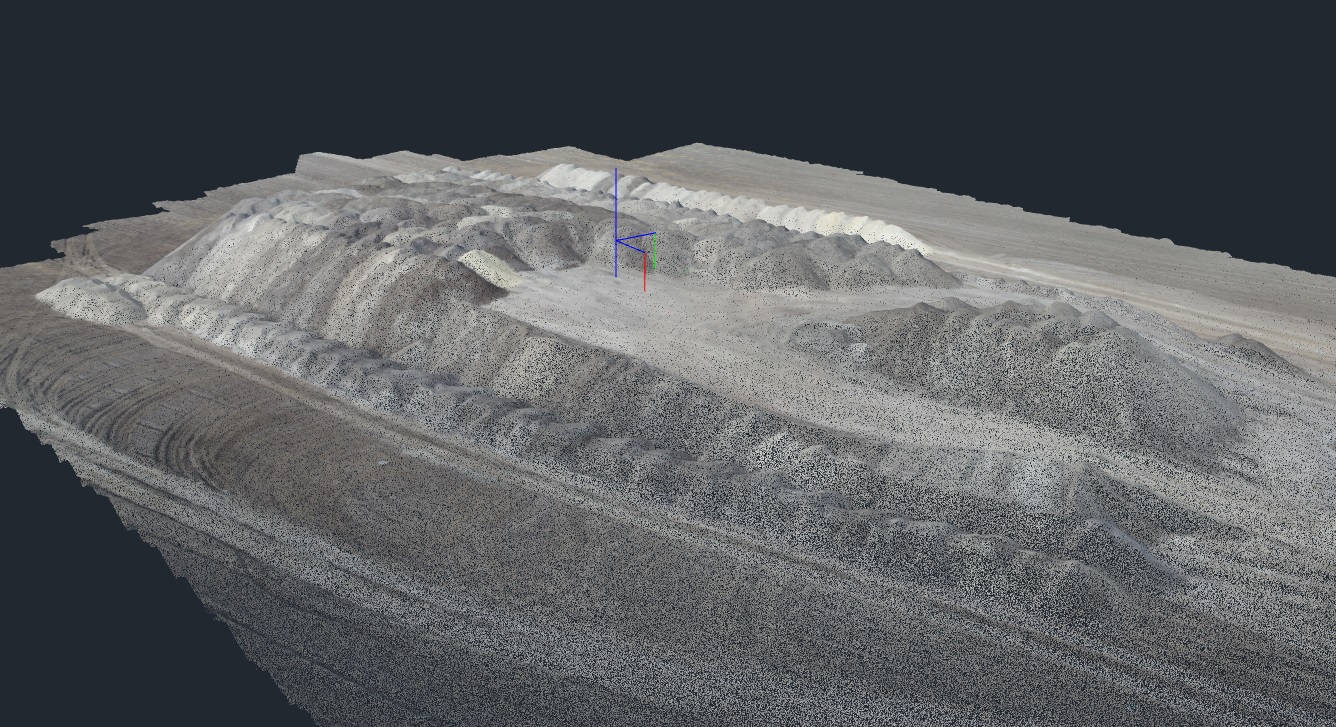 Előállítható adatok
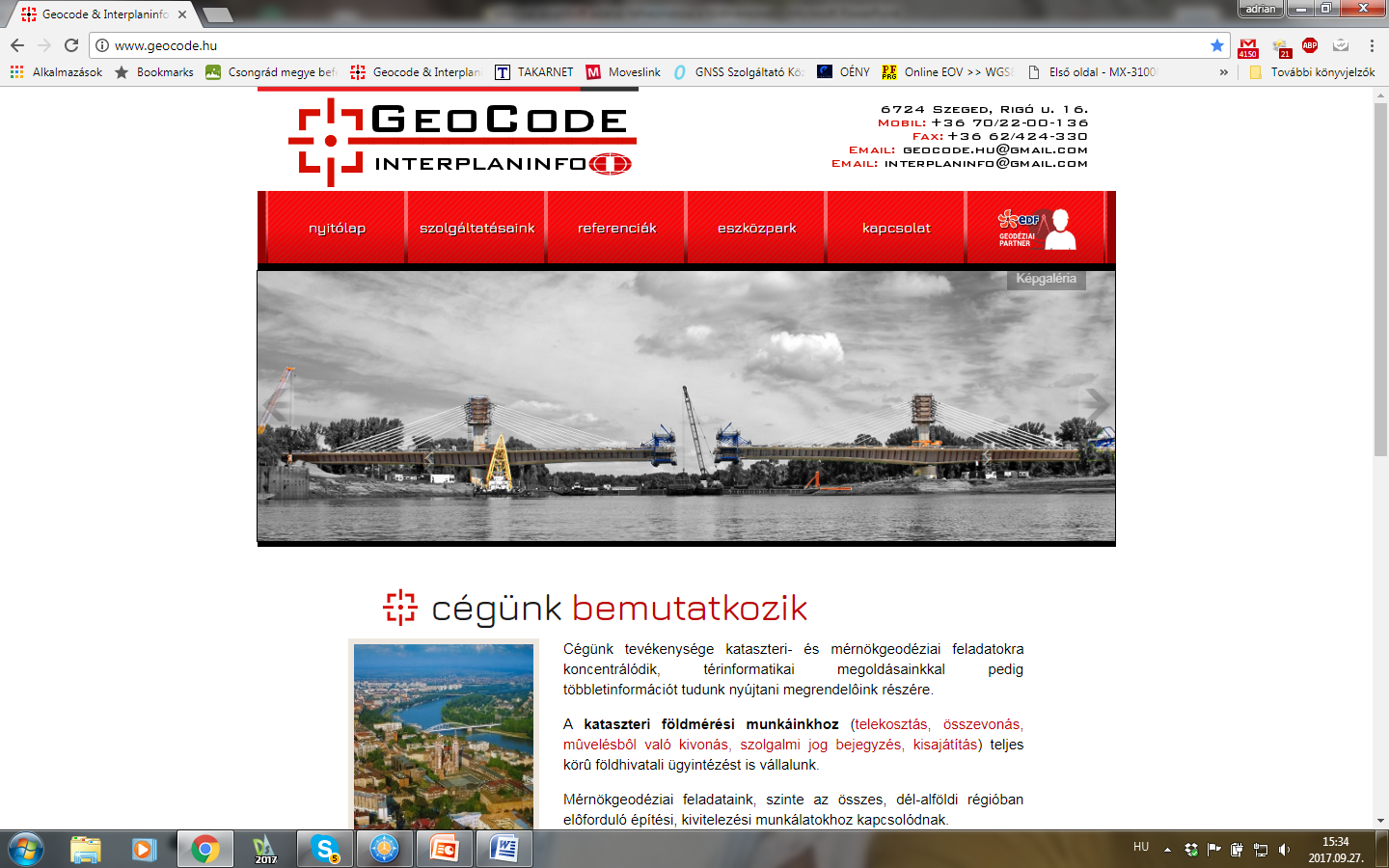 Pontfelhő (X,Y,Z,S)
Digitális felület modell
Előállítható adatok 
(digitáis felület modell)
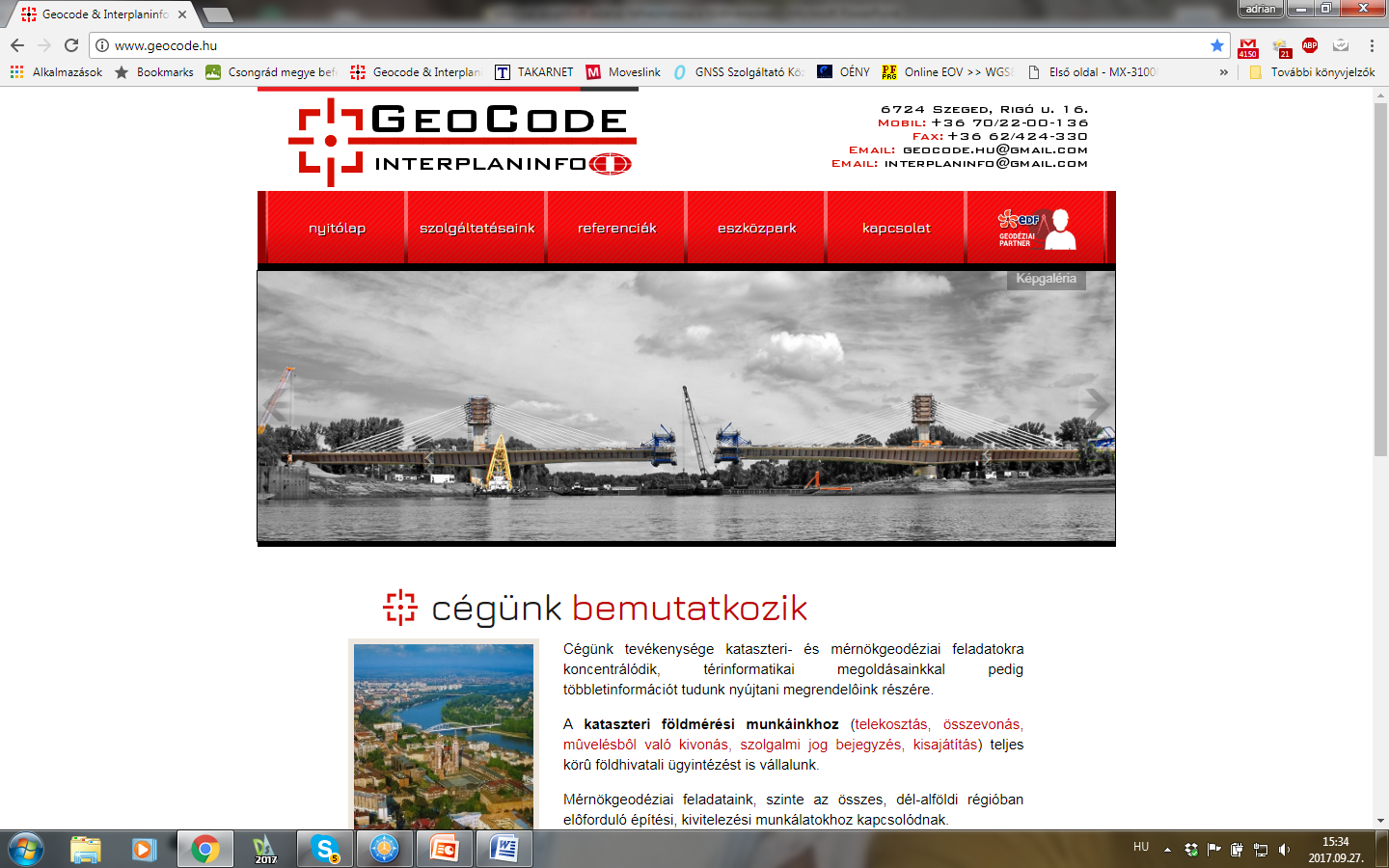 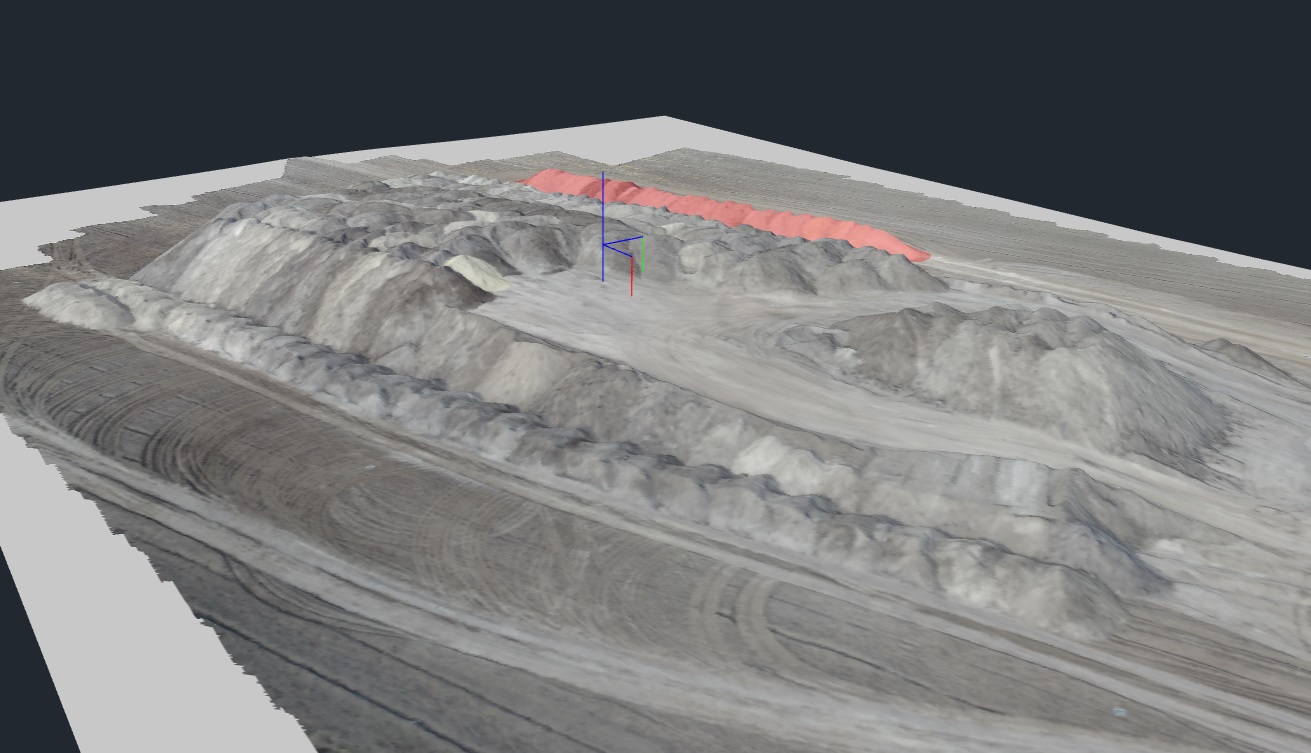 Előállítható adatok
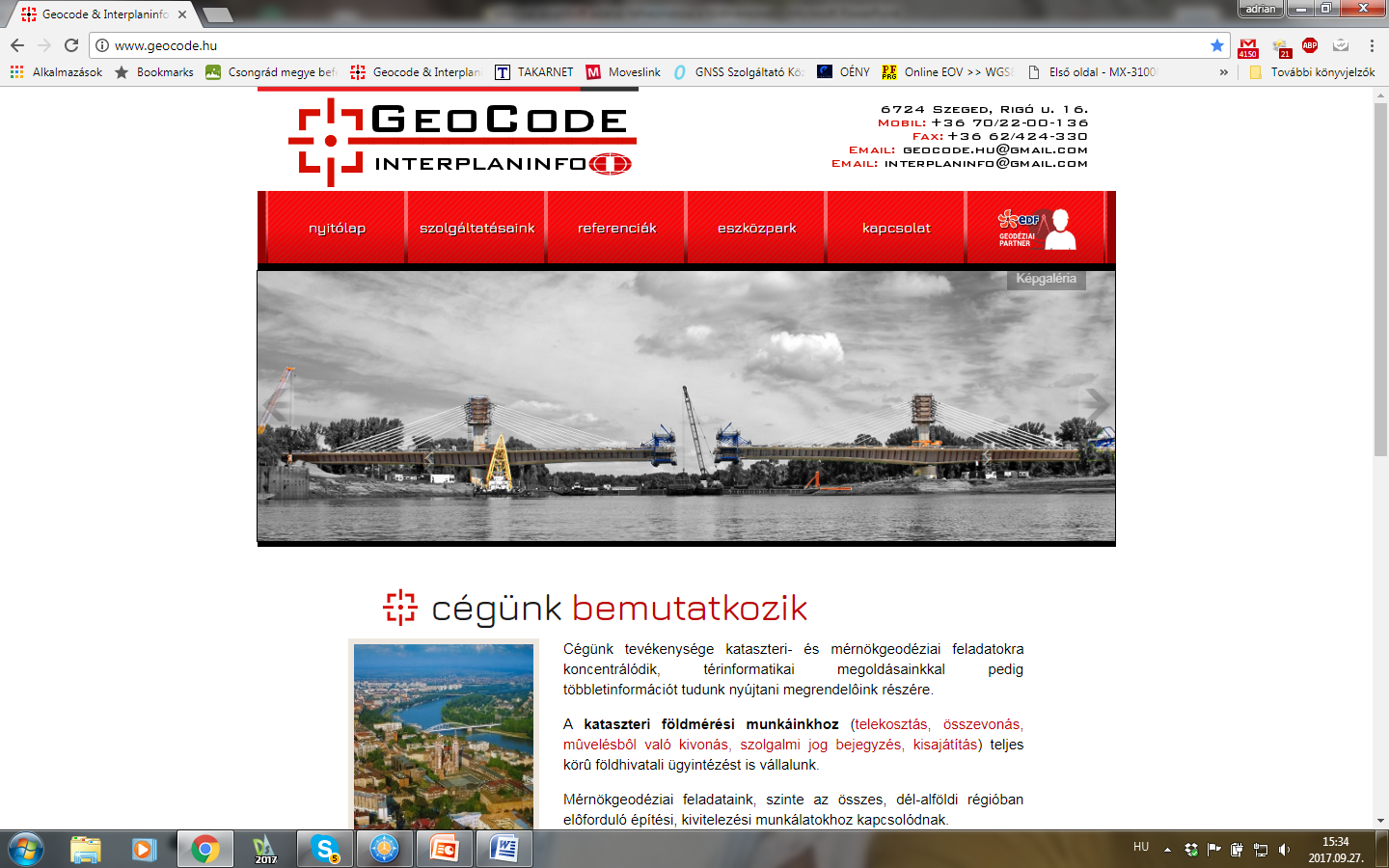 Pontfelhő (X,Y,Z,S)
Digitális felület modell
Ortofotó
Előállítható adatok 
(ortofotó)
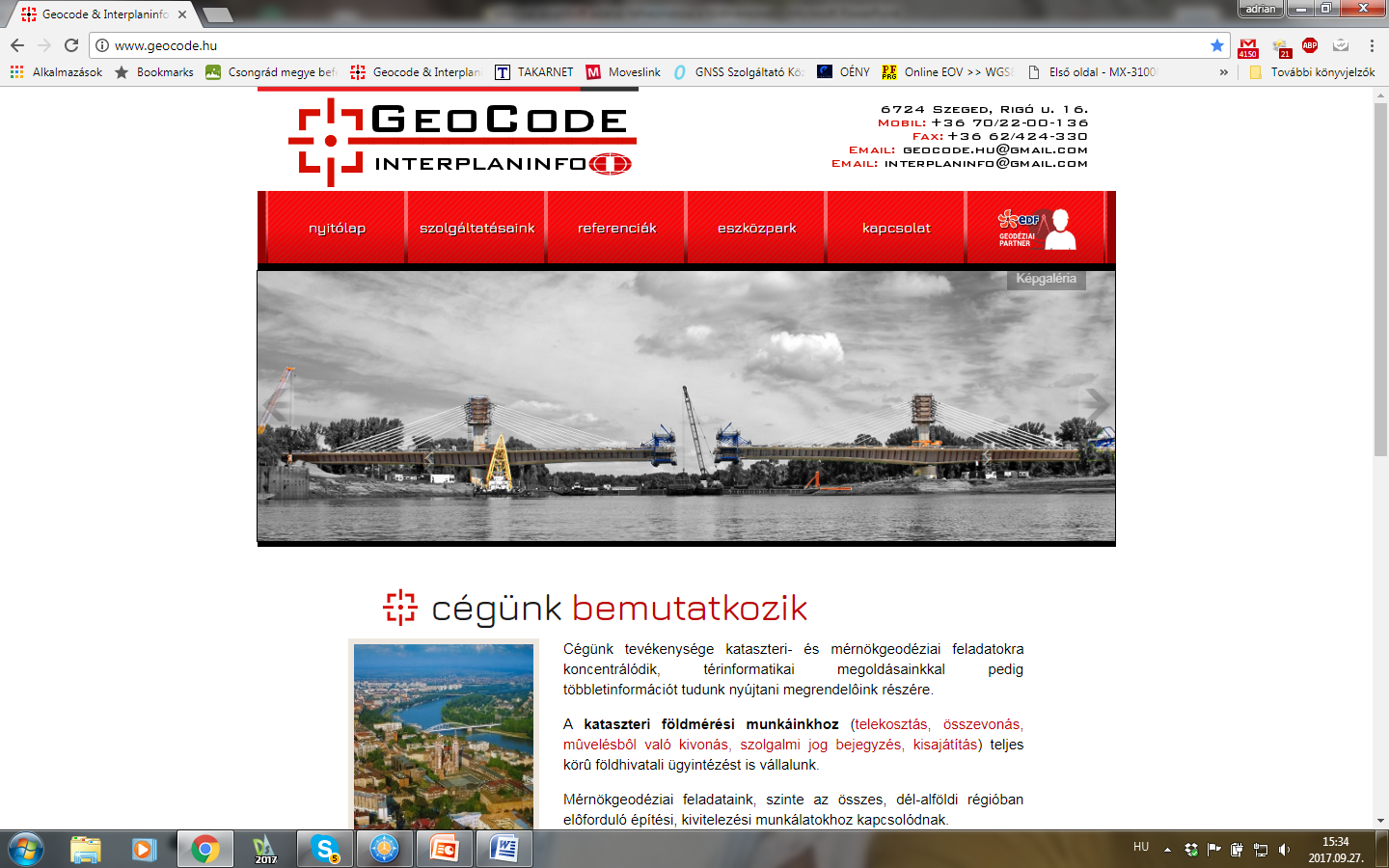 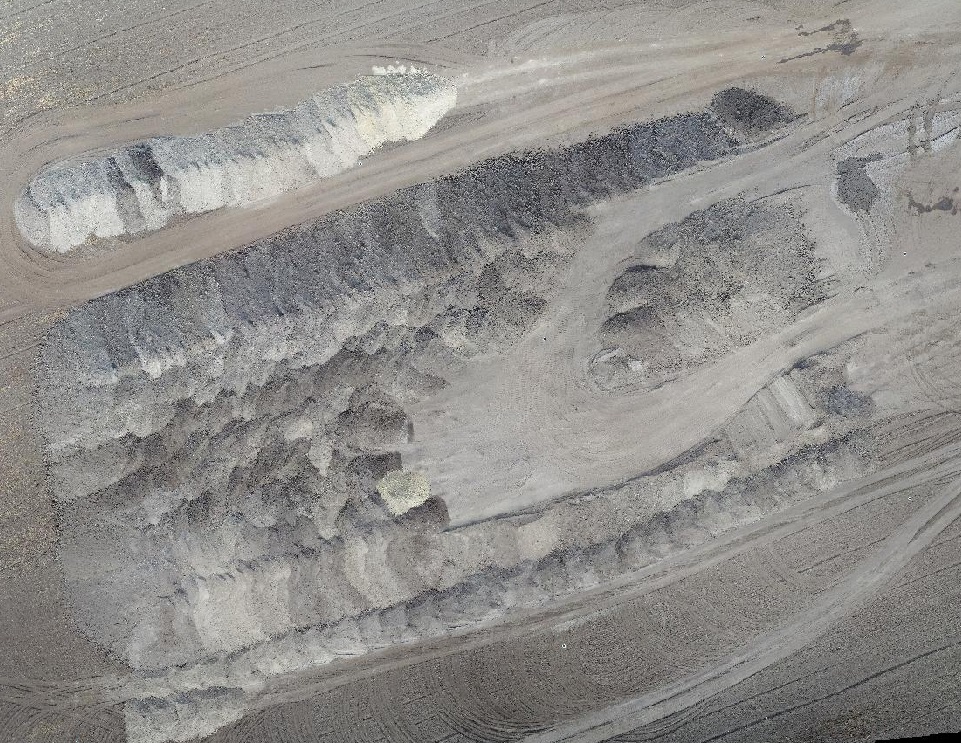 Előállítható adatok
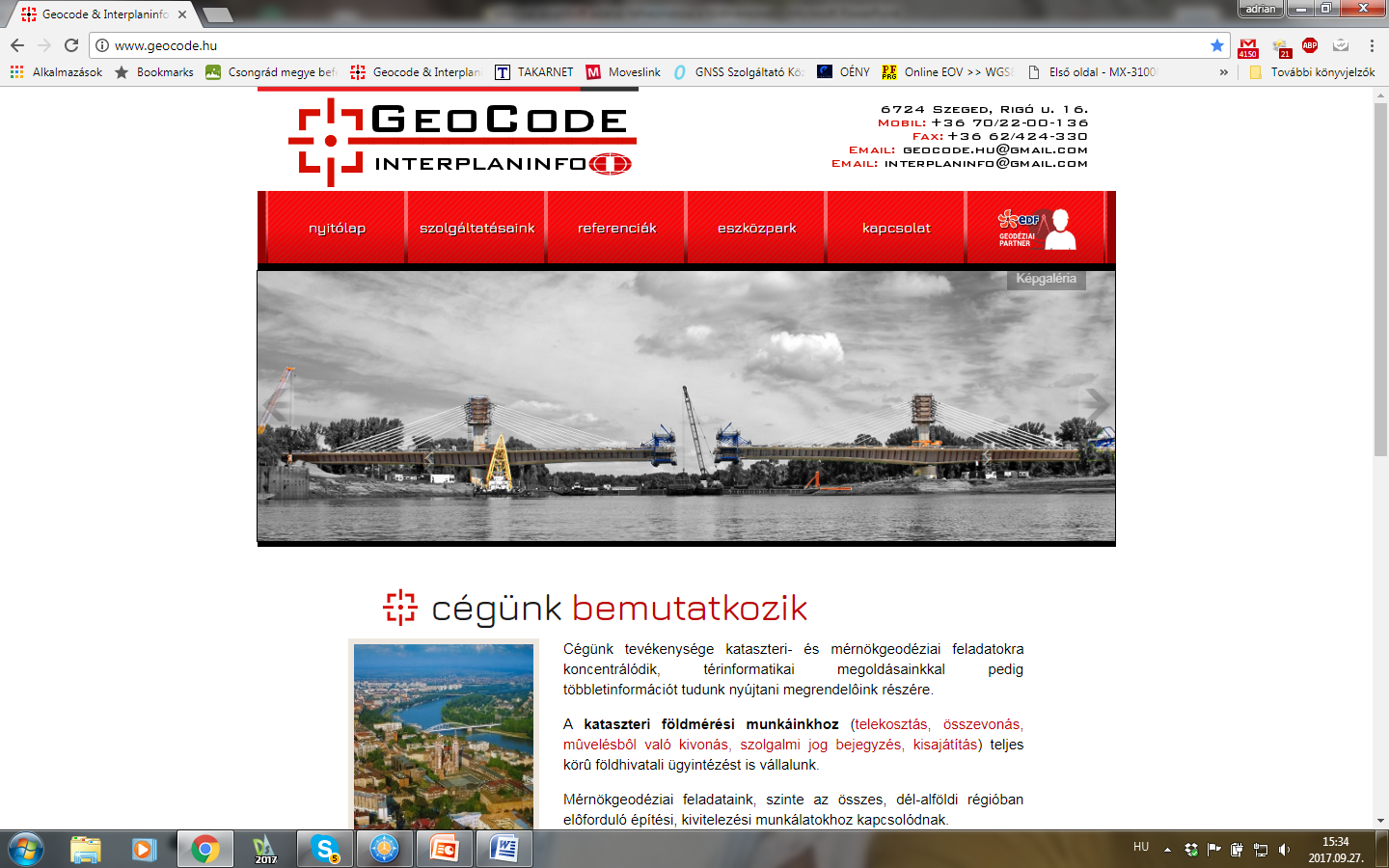 Pontfelhő (X,Y,Z,S)
Digitális felület modell
Ortofotó
Levezetett adatok
keresztszelvények
Előállítható adatok 
(keresztszelvények)
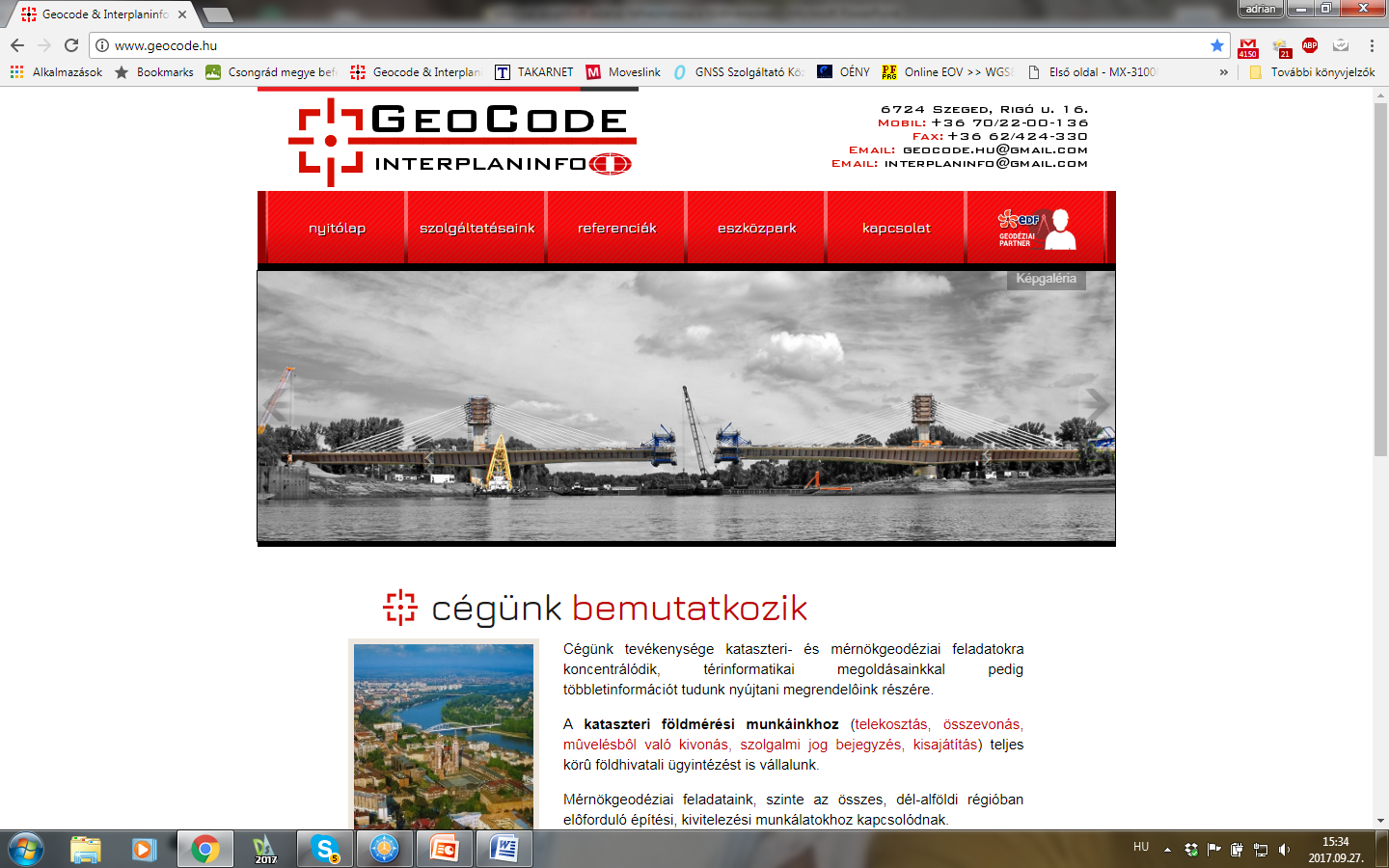 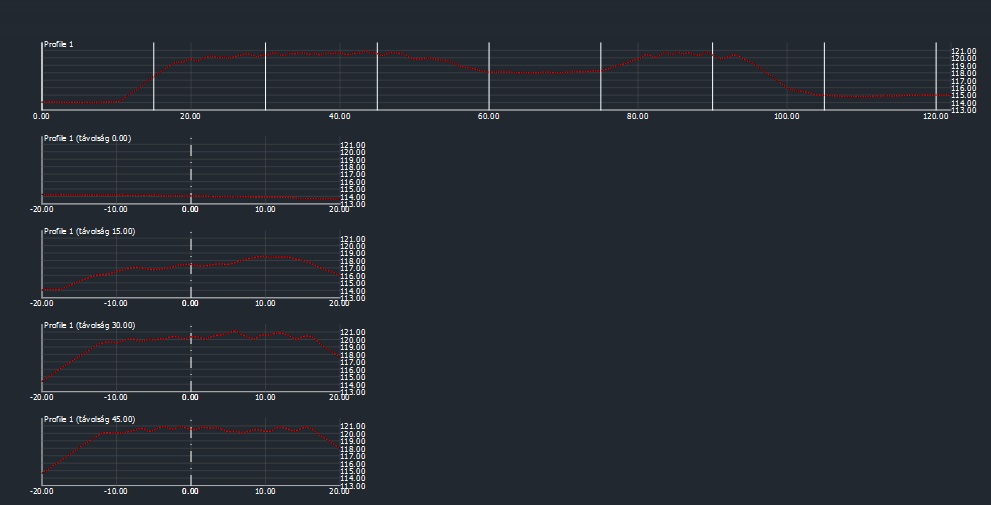 Előállítható adatok
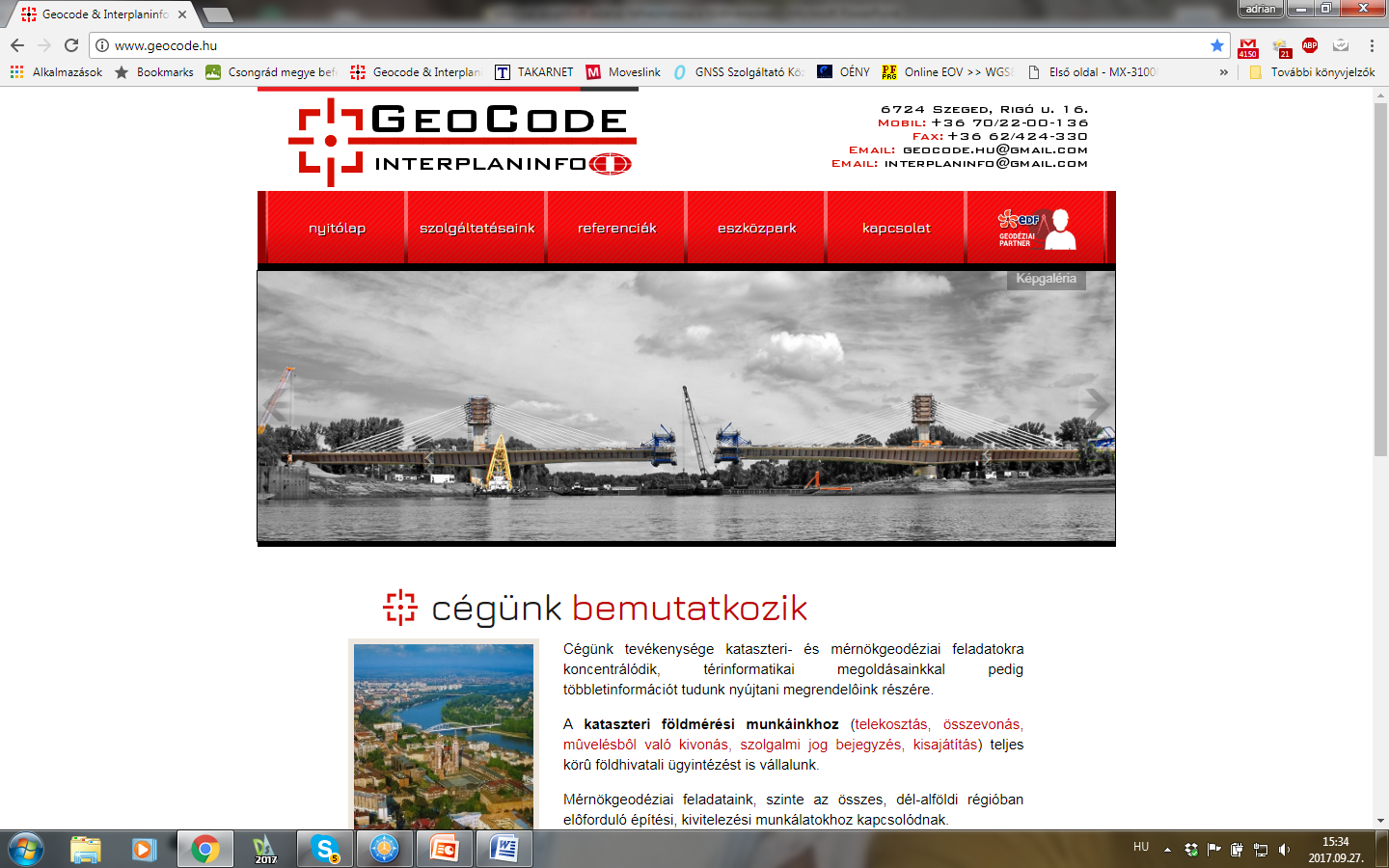 Pontfelhő (X,Y,Z,S)
Digitális felület modell
Ortofotó
Levezetett adatok
Keresztszelvények
Digitális domborzat modell
Szintvonalak
Térfogatszámítás
Pontosság ellenőrzése
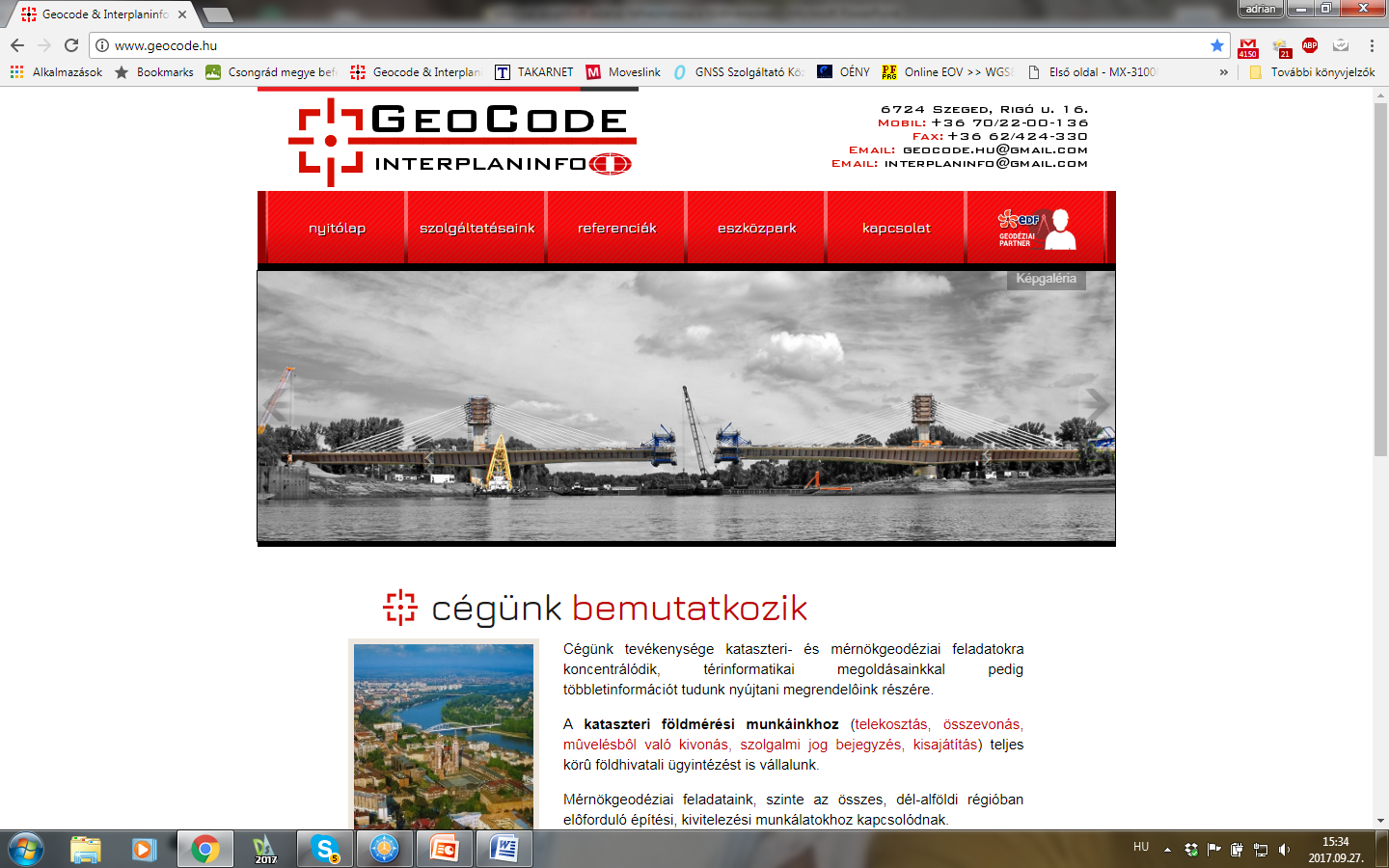 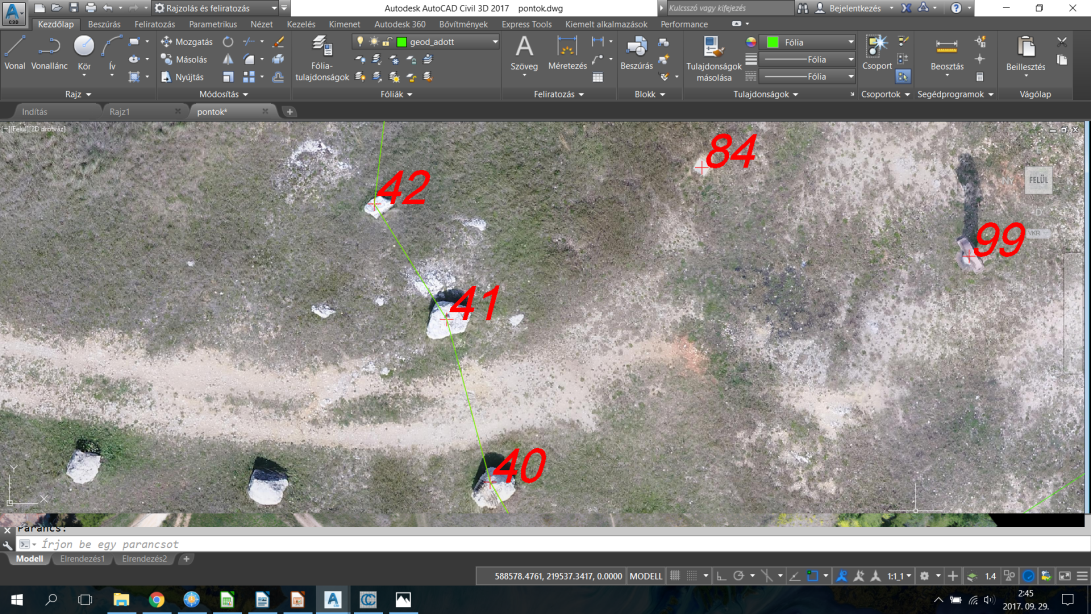 ACRSA ajánlása alapján
FGDC-STD-007.3-1998 szabvány szerint
- Független mérésből származó koordináták
- Fotogrammetriai kiértékelésből származó koordináták
Vízszintes és magassági megbízhatóság 95%-os konfidencia szinten
forrás: 	http://acrsa.org/hu/index.php/mennyire-pontos
	https://www.fgdc.gov/standards/projects/FGDC-standards-projects/accuracy/part3/chapter3
Pontosság ellenőrzése
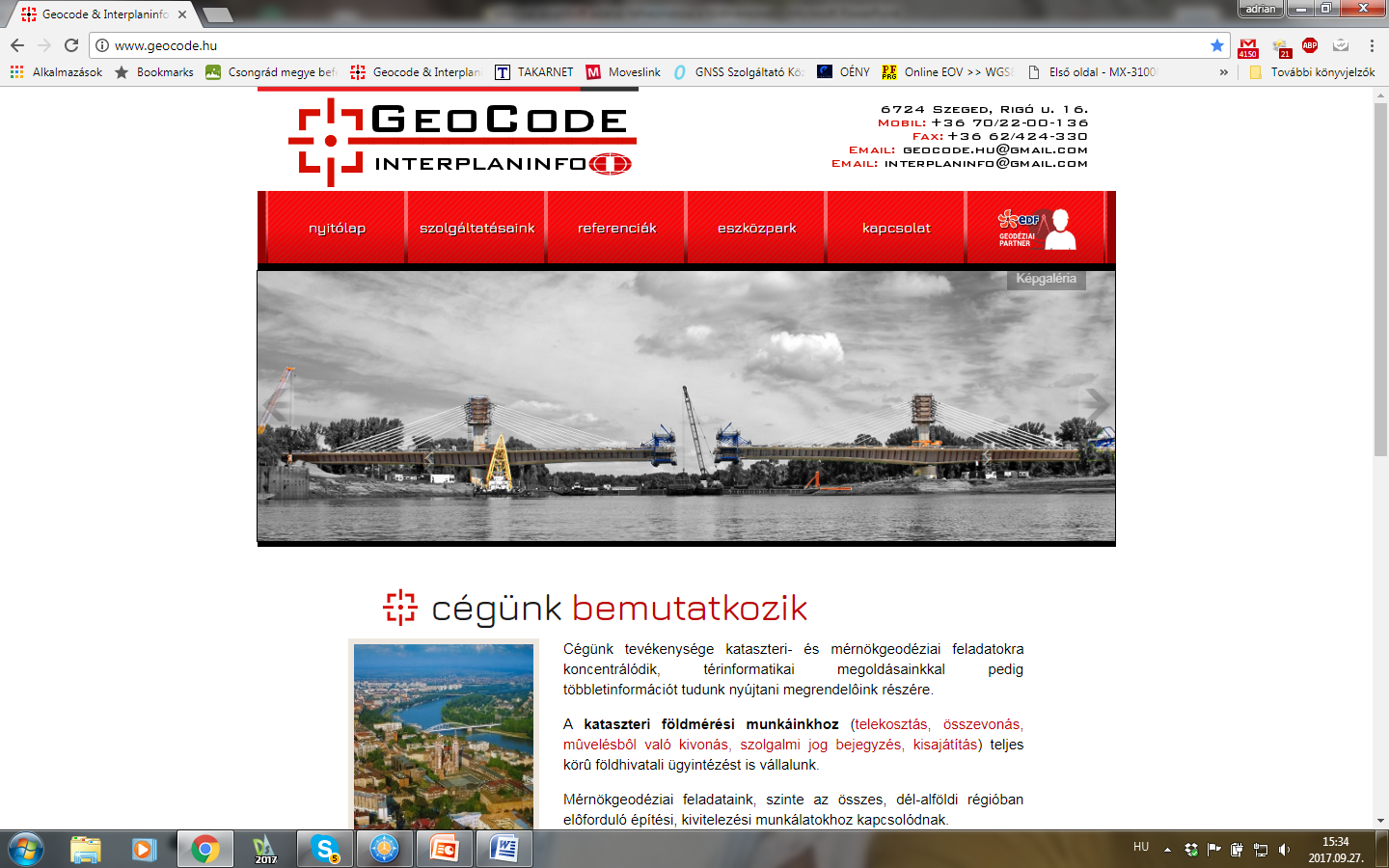 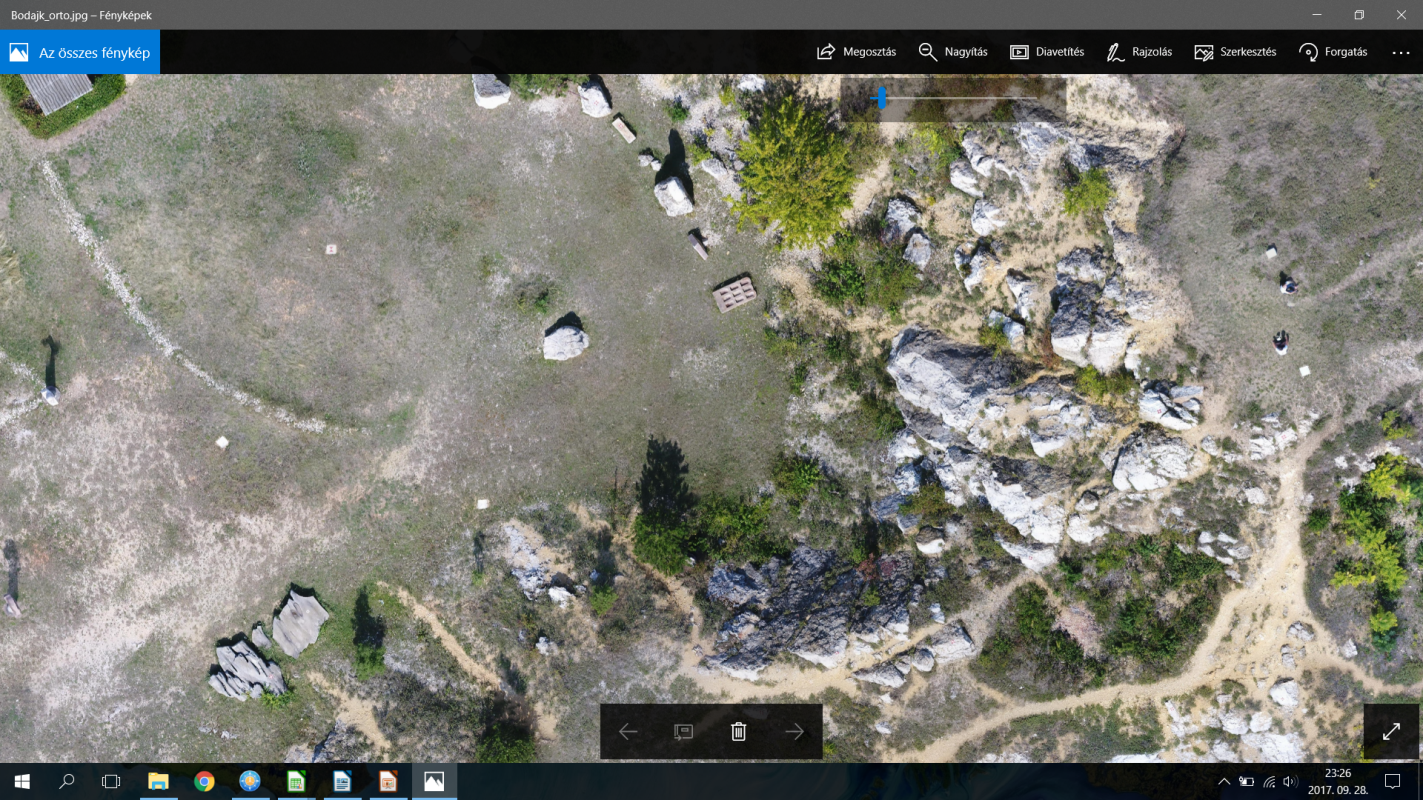 Képek száma: 575 db 
Repülési magasság: 40 m
Terepi felbontás: ~1 cm 
Ortofotó felbontás: 1 cm
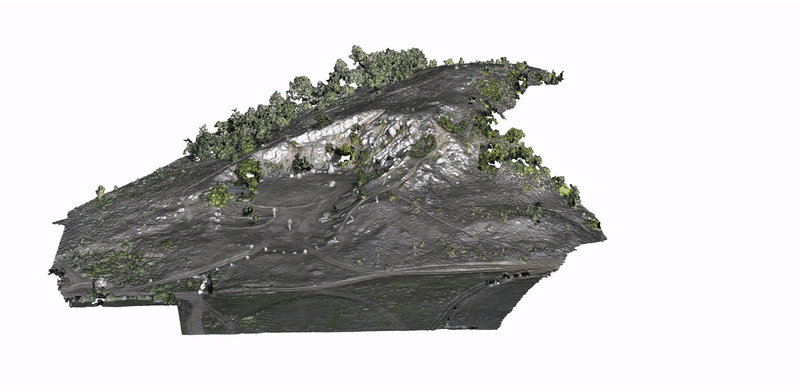 Pontosság ellenőrzése
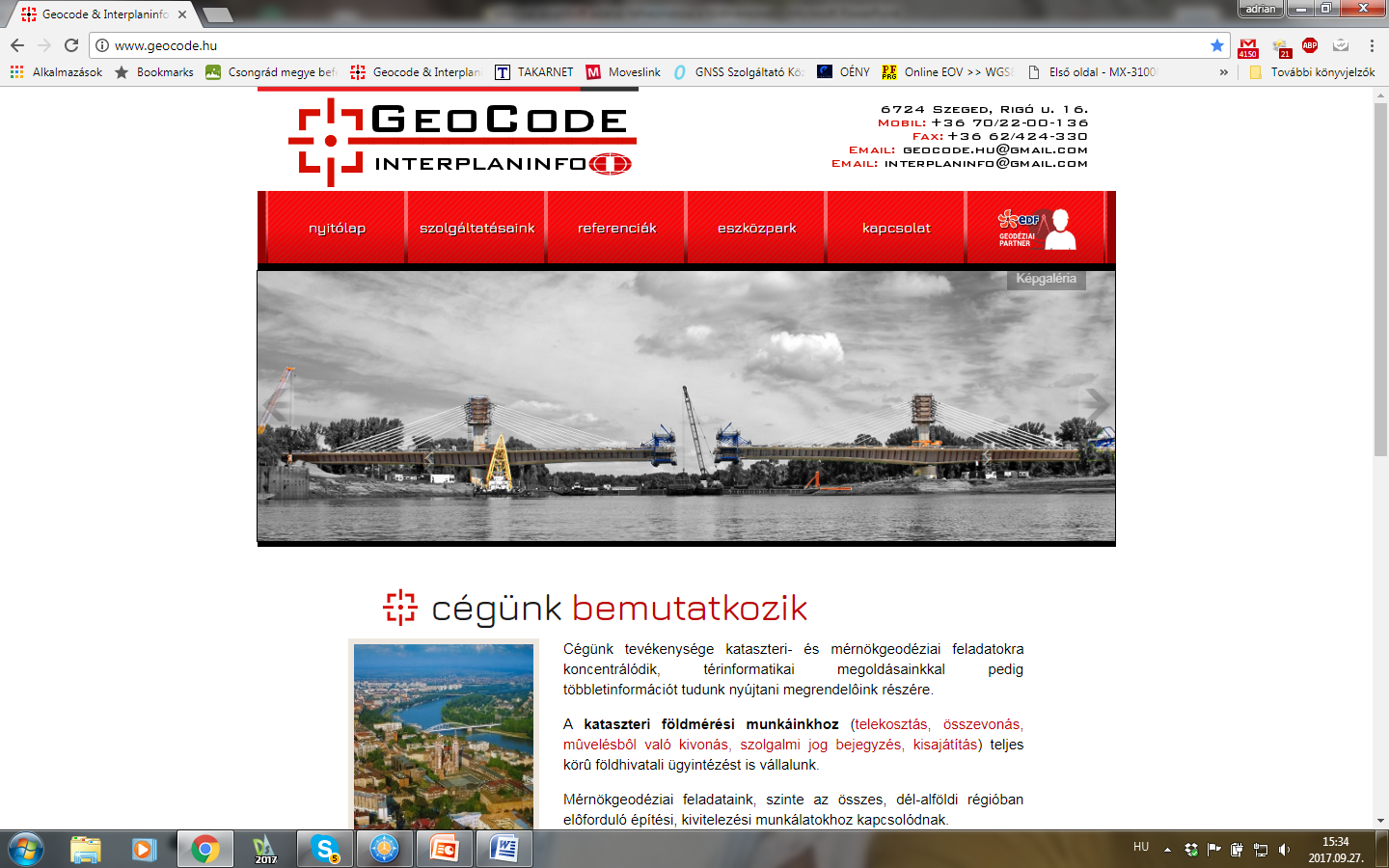 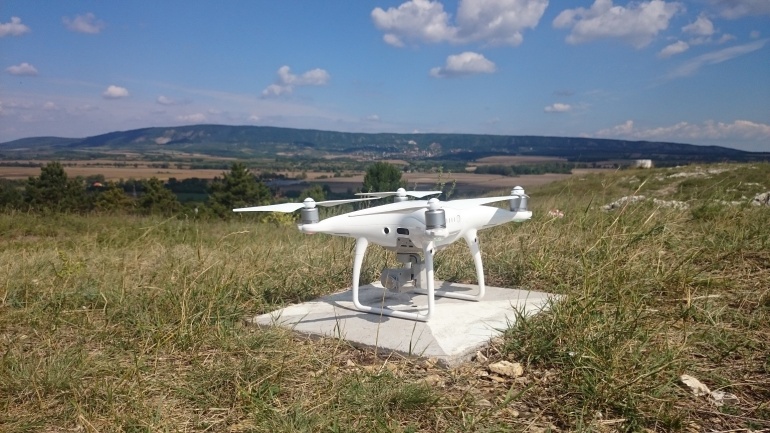 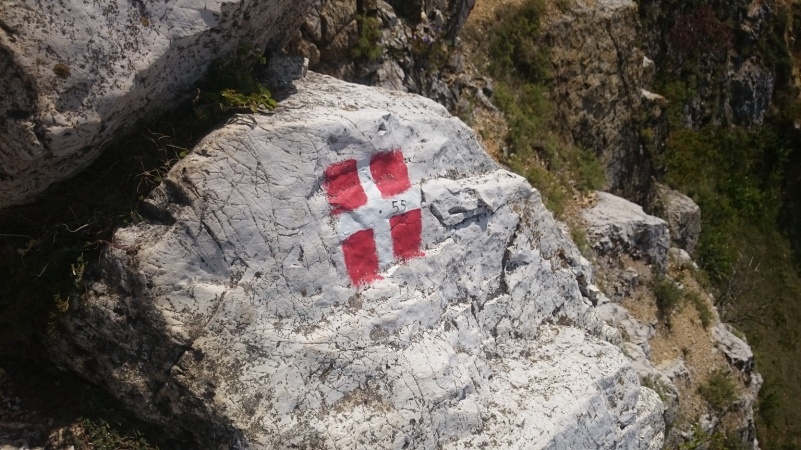 Térfogatszámítás ellenőrzése
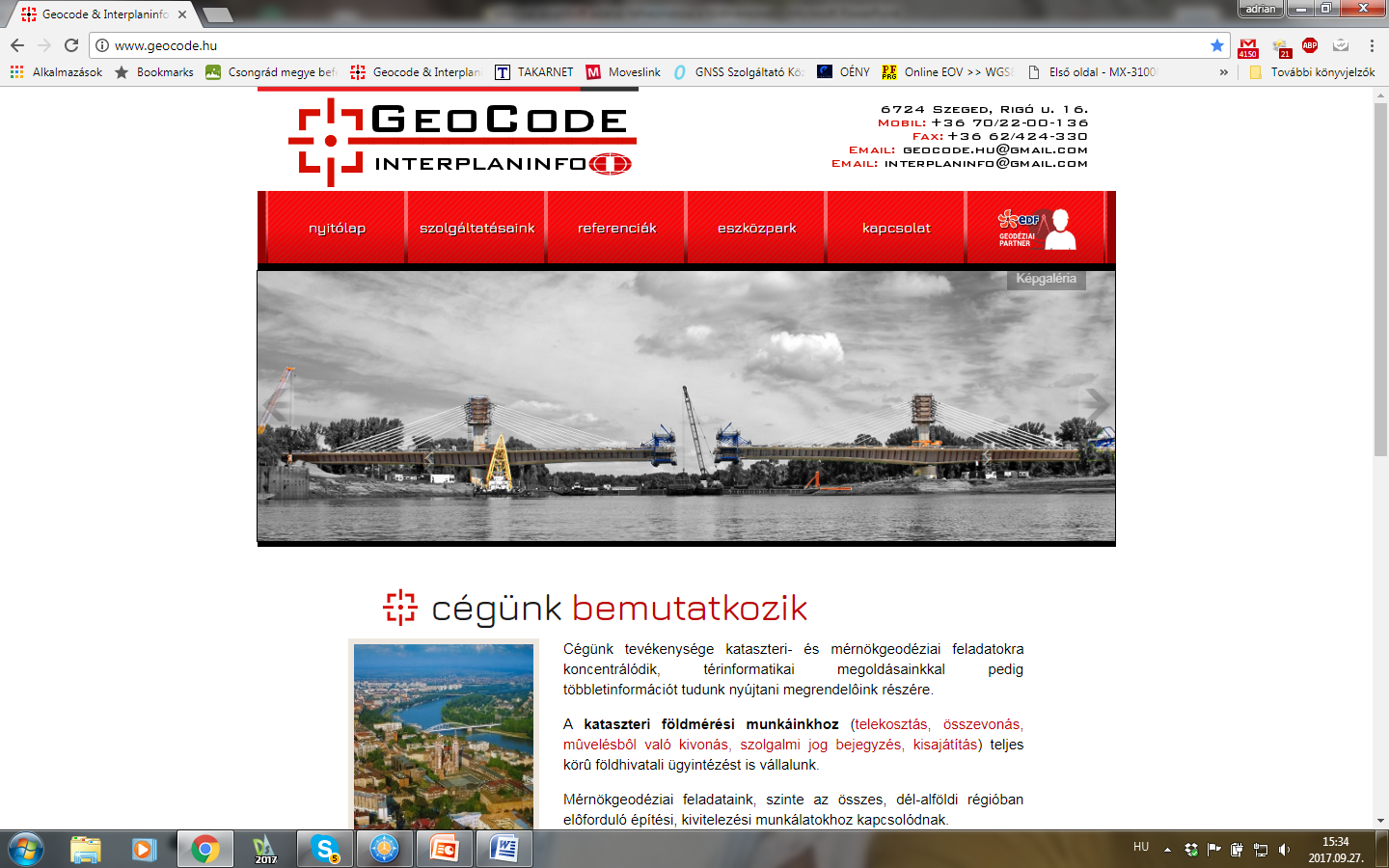 Probléma:  A térfogatszámítás eredménye nehezen ellenőrizhető
Ötlet: Szabályos idom meghatározása kétféle módszerrel
Tesztterület: Szegedi Sportuszoda tanmedencéje
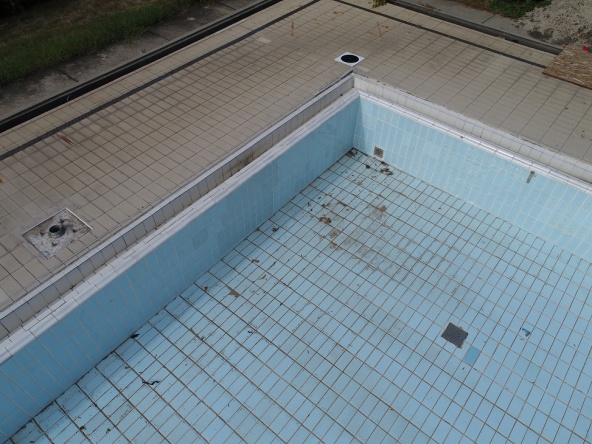 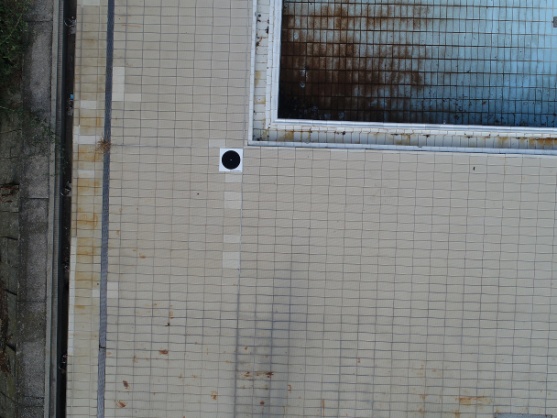 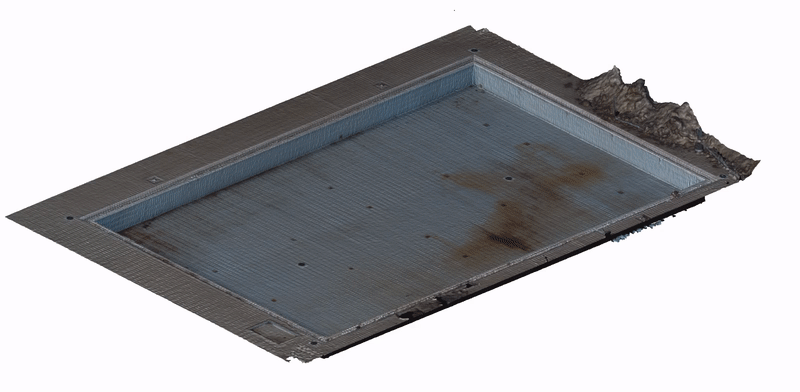 Térfogatszámítás ellenőrzése
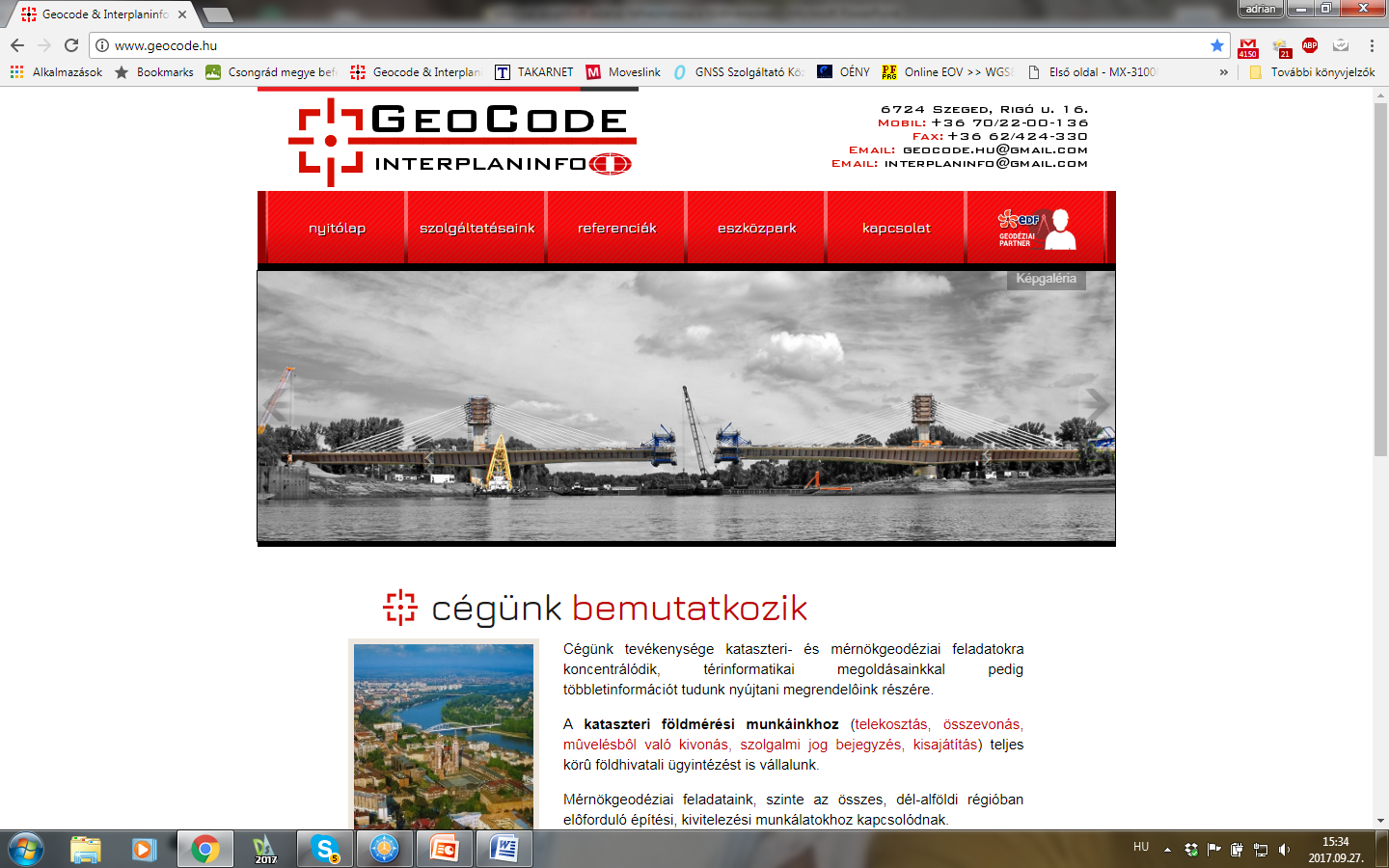 Pontfelhőből számított térfogat
Terepi mérésből számított térfogat
215,93 m3
214,65 m3
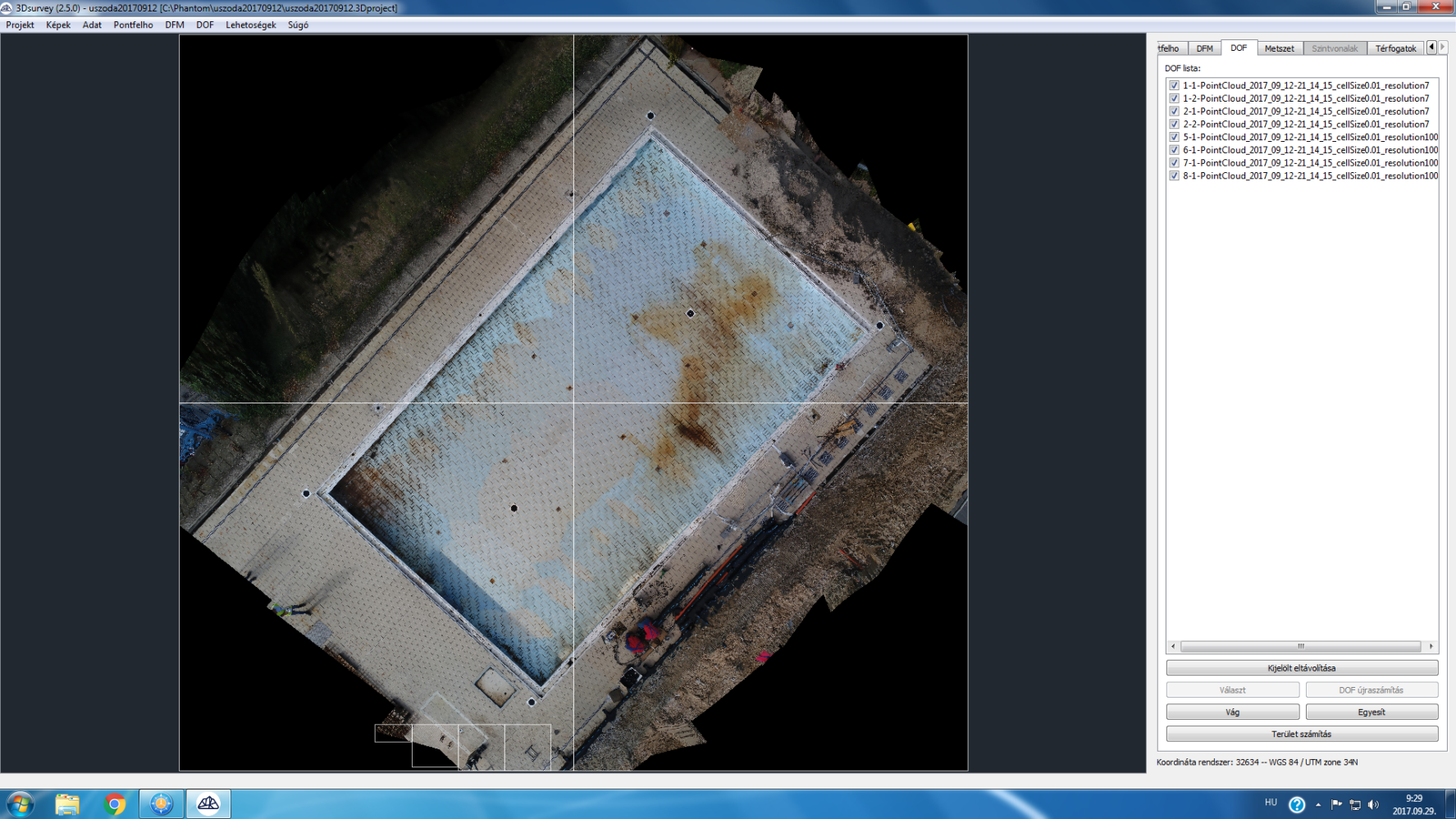 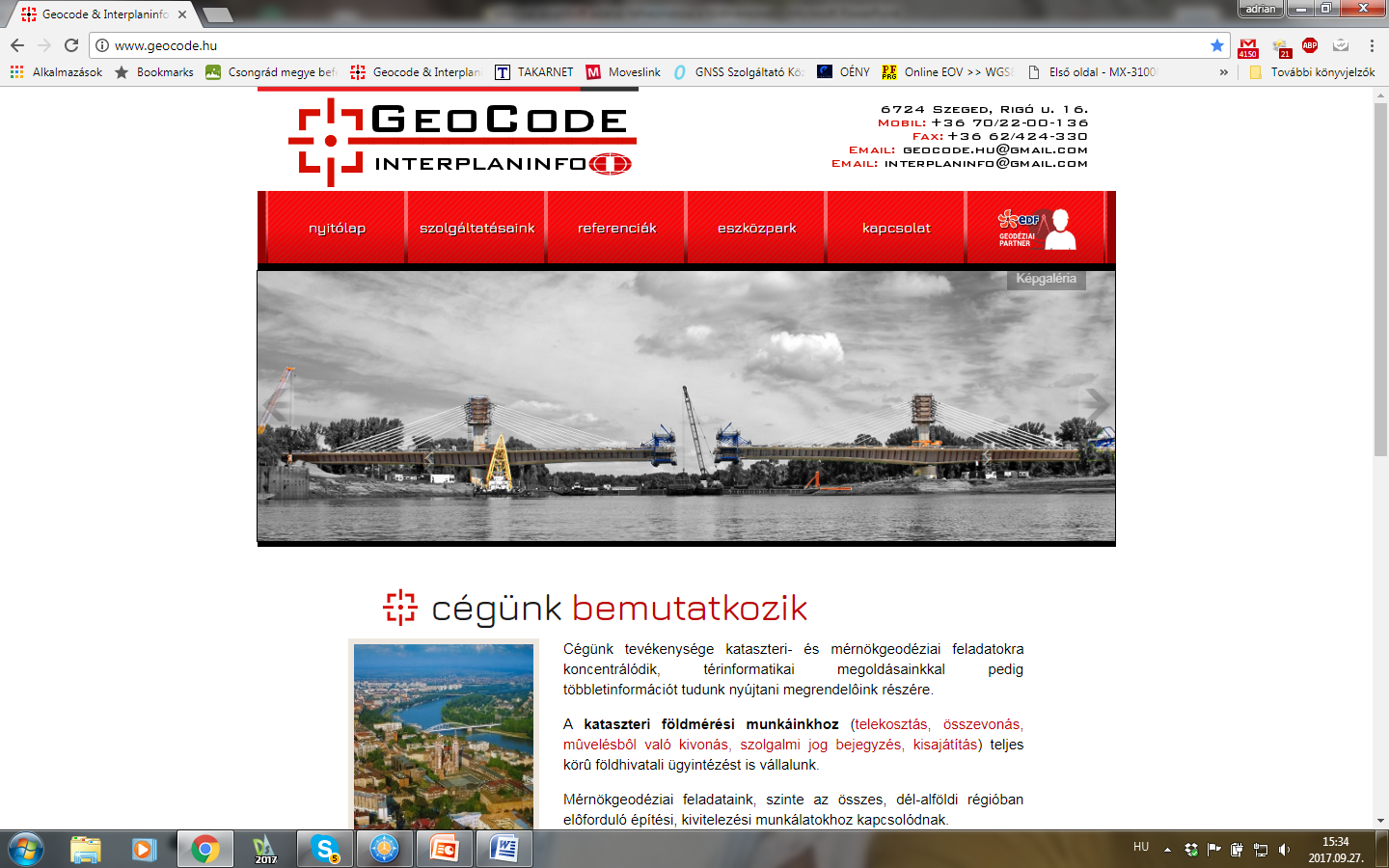 Szegedi Légifotó Nap
2017.szeptember 29.
KÖSZÖNJÜK A FIGYELMET!
Tóth Sándor
földmérő mérnök
Zádori Adrián
földmérő mérnök
interplaninfo@gmail.com
www.foldmeresszeged.hu